Zane-IsaacFun withCounting
1
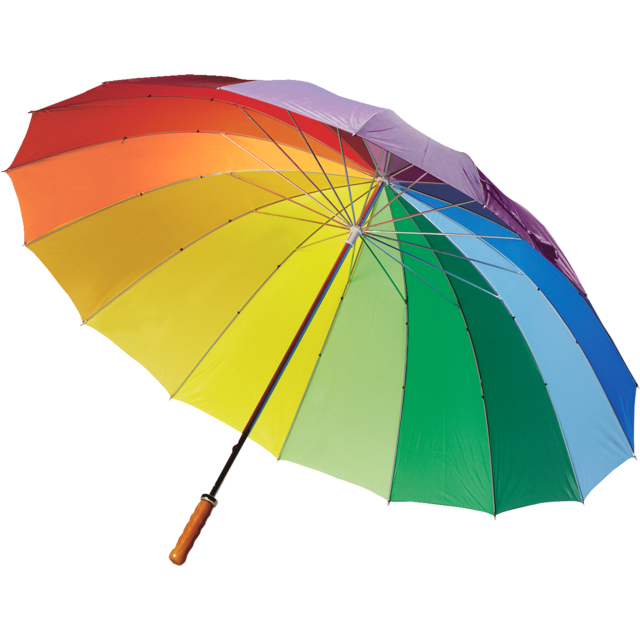 2
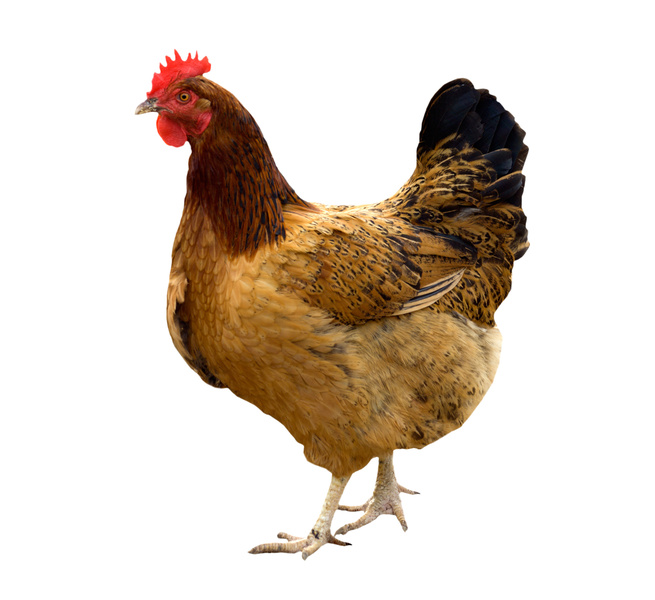 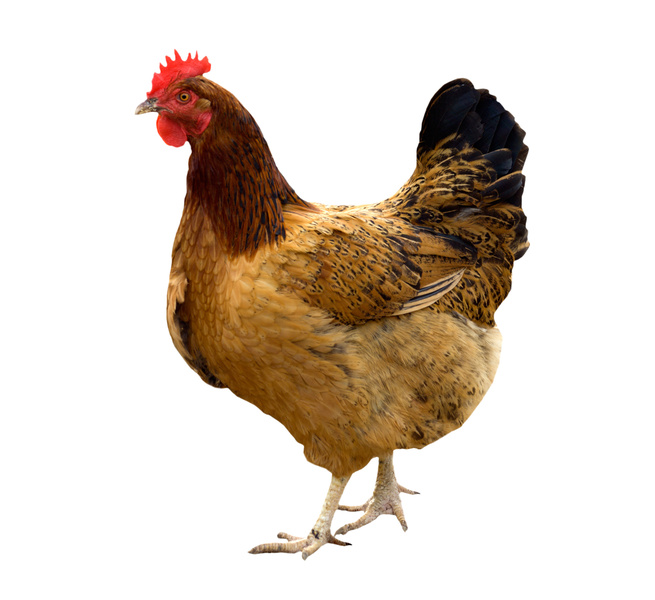 3
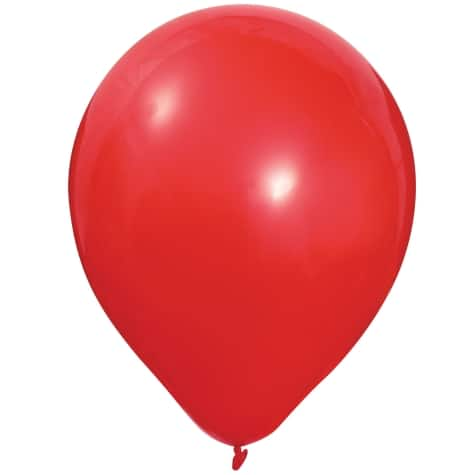 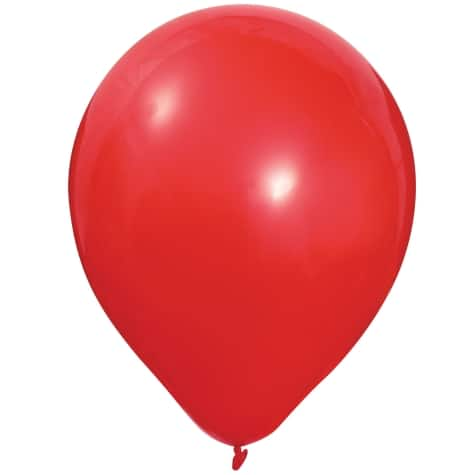 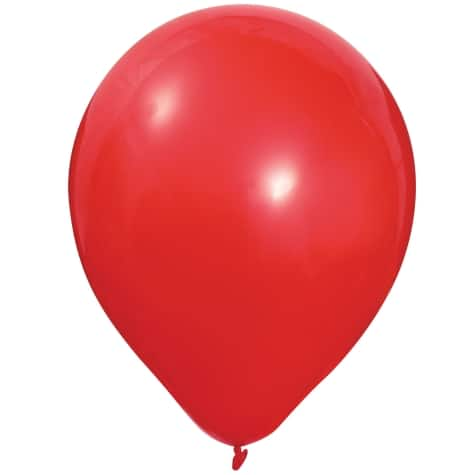 4
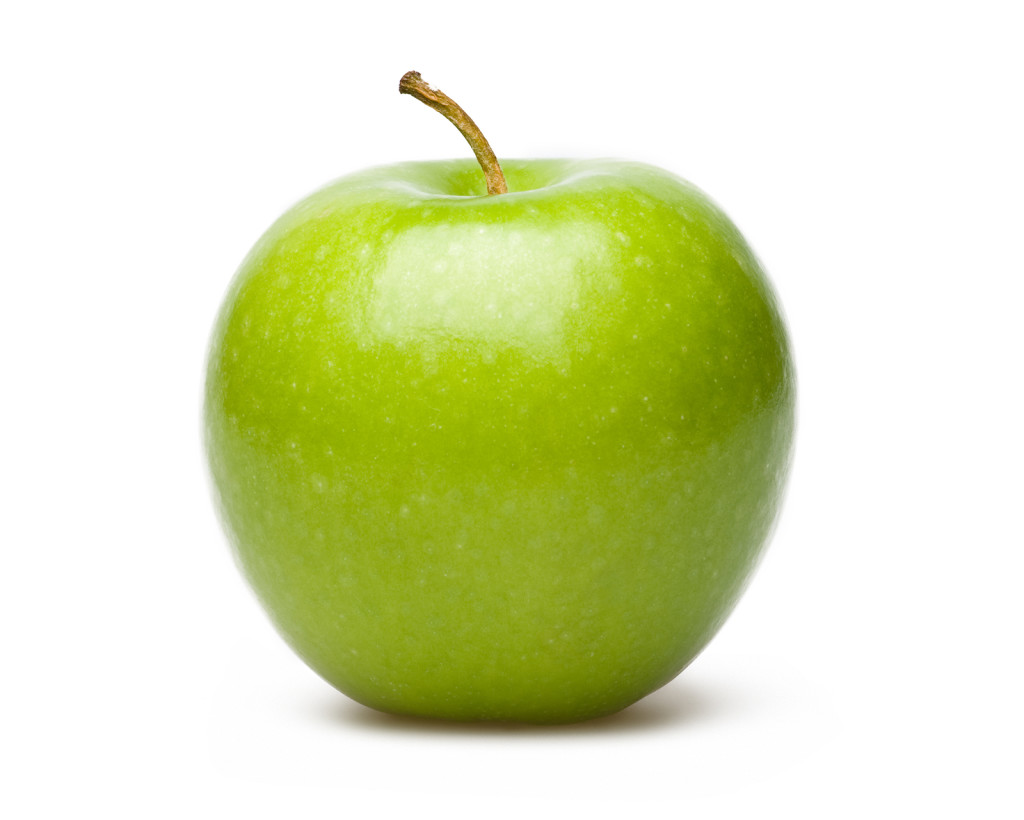 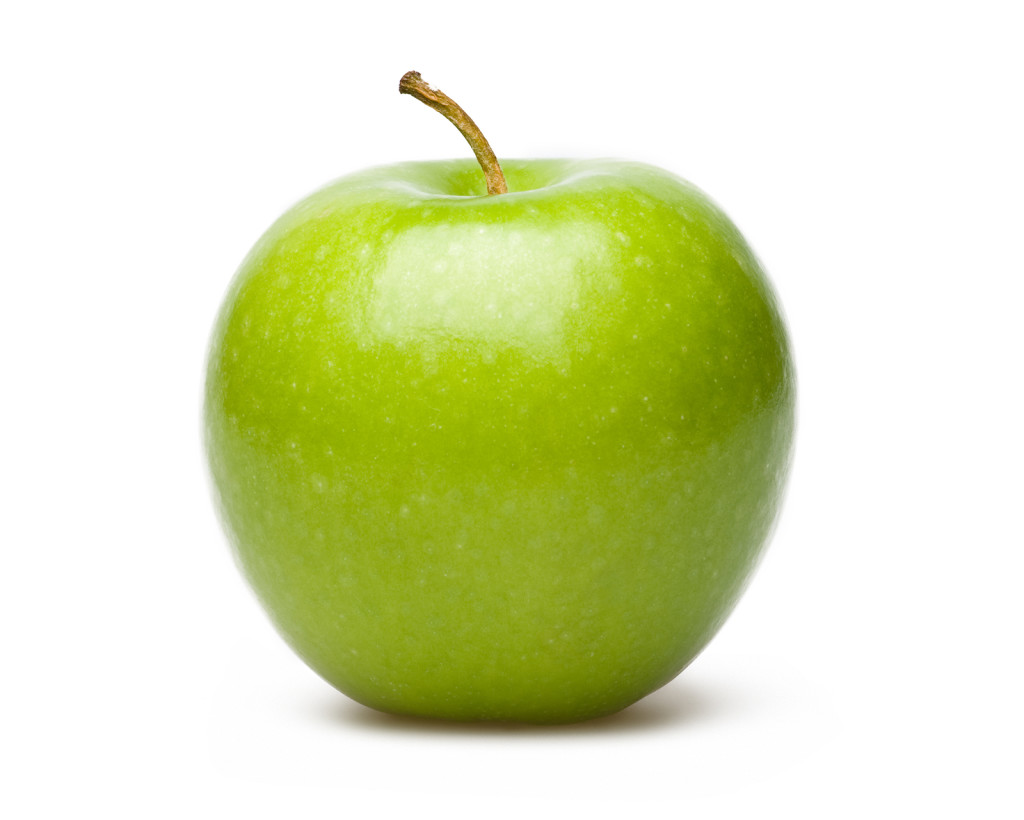 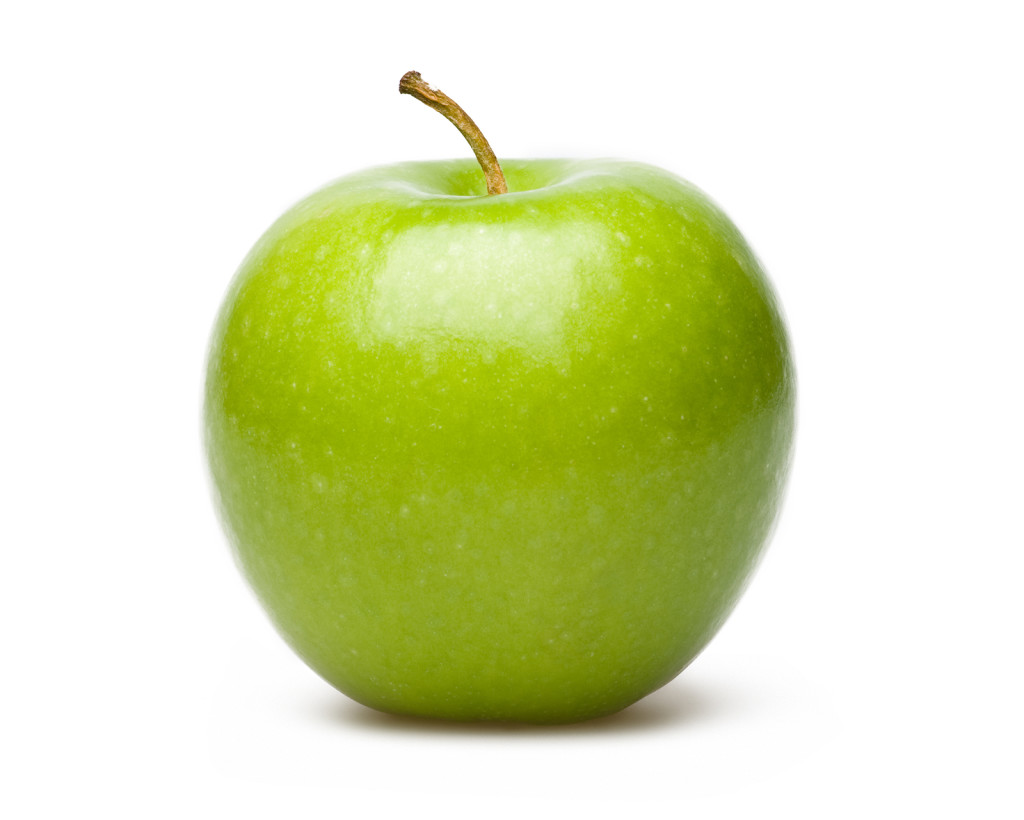 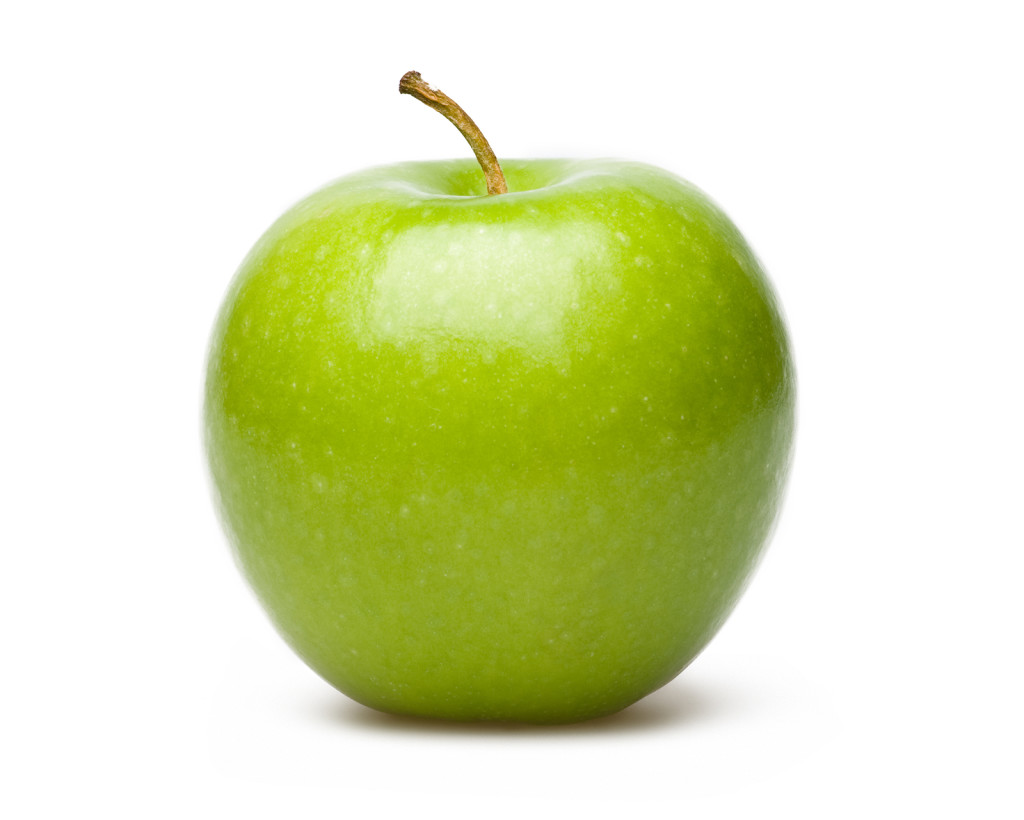 5
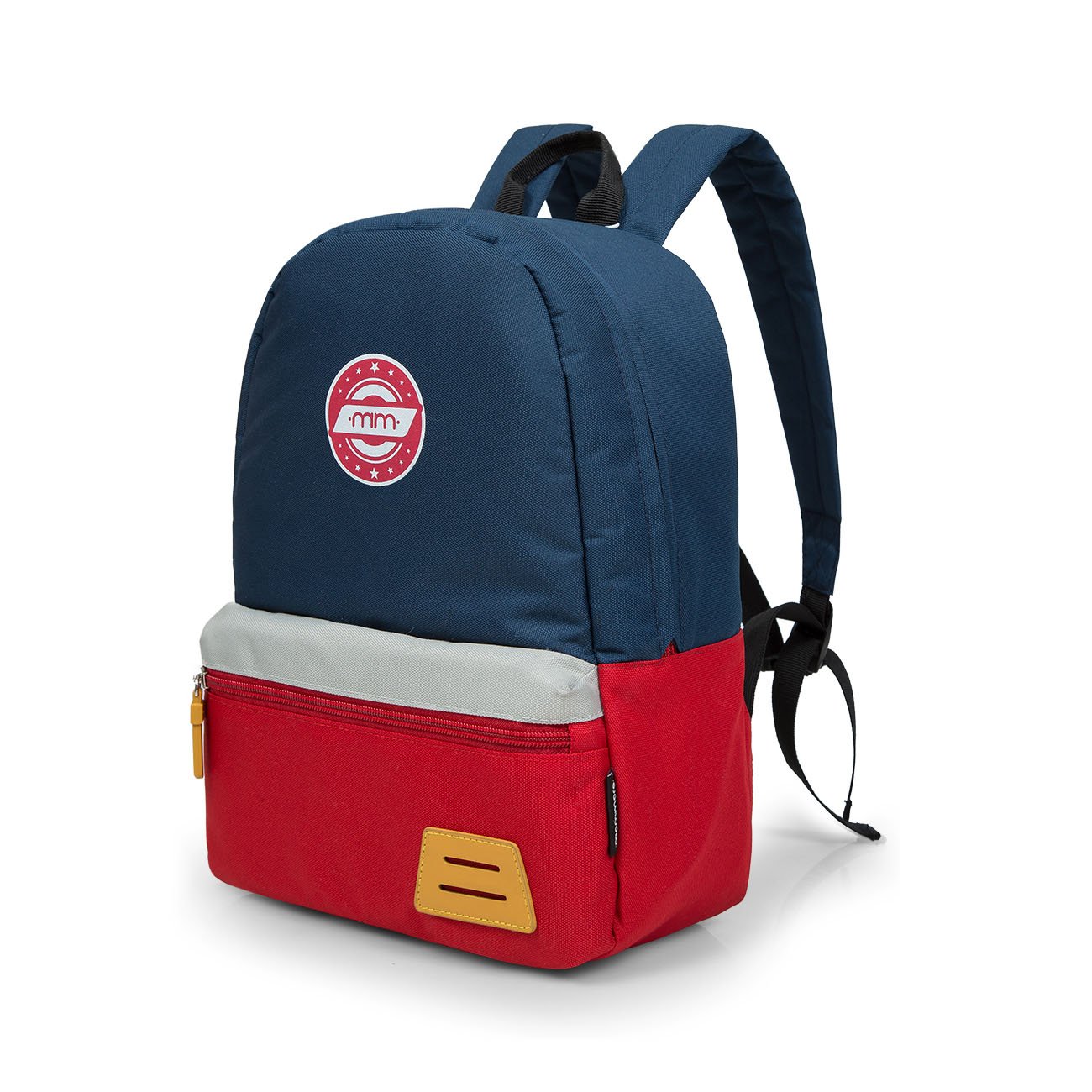 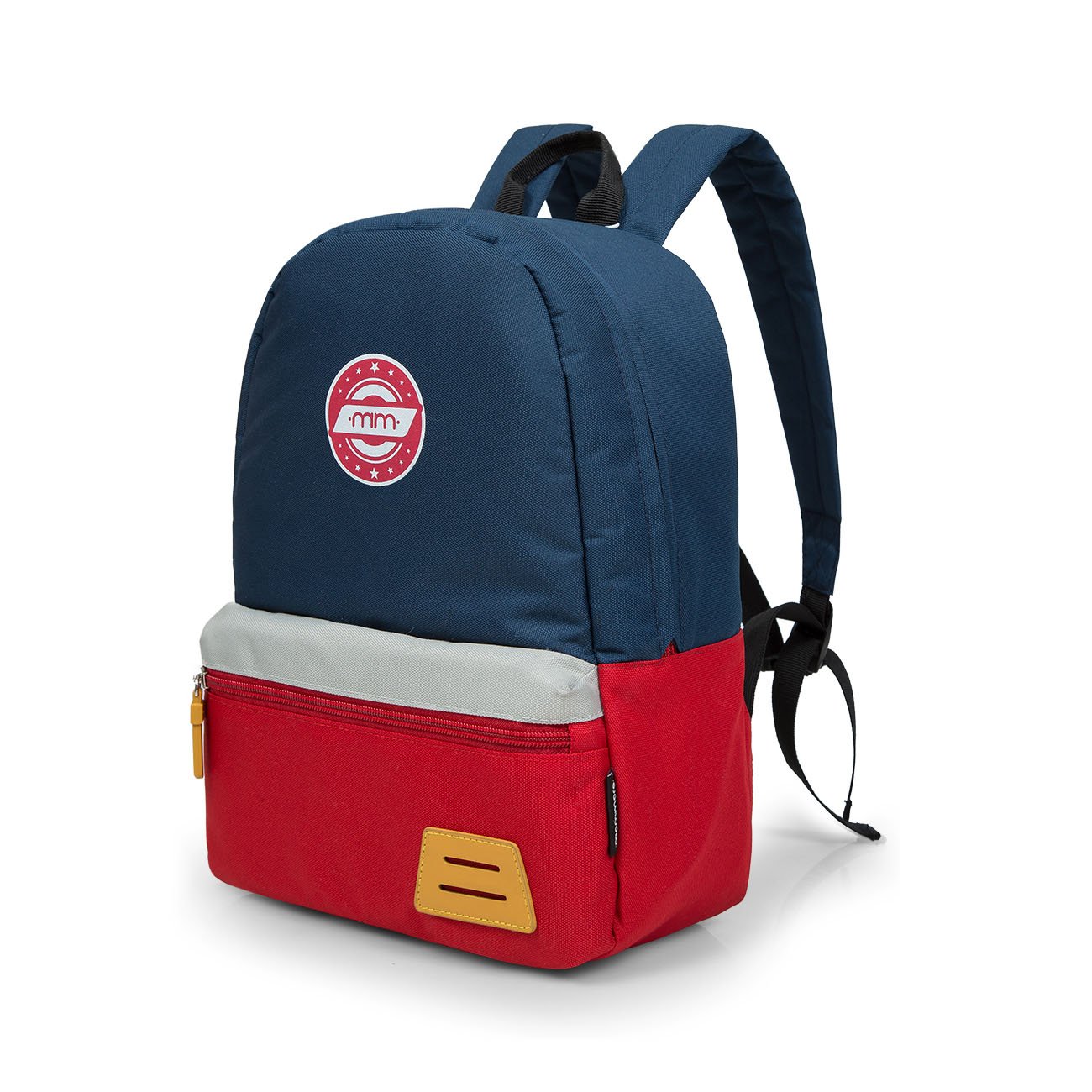 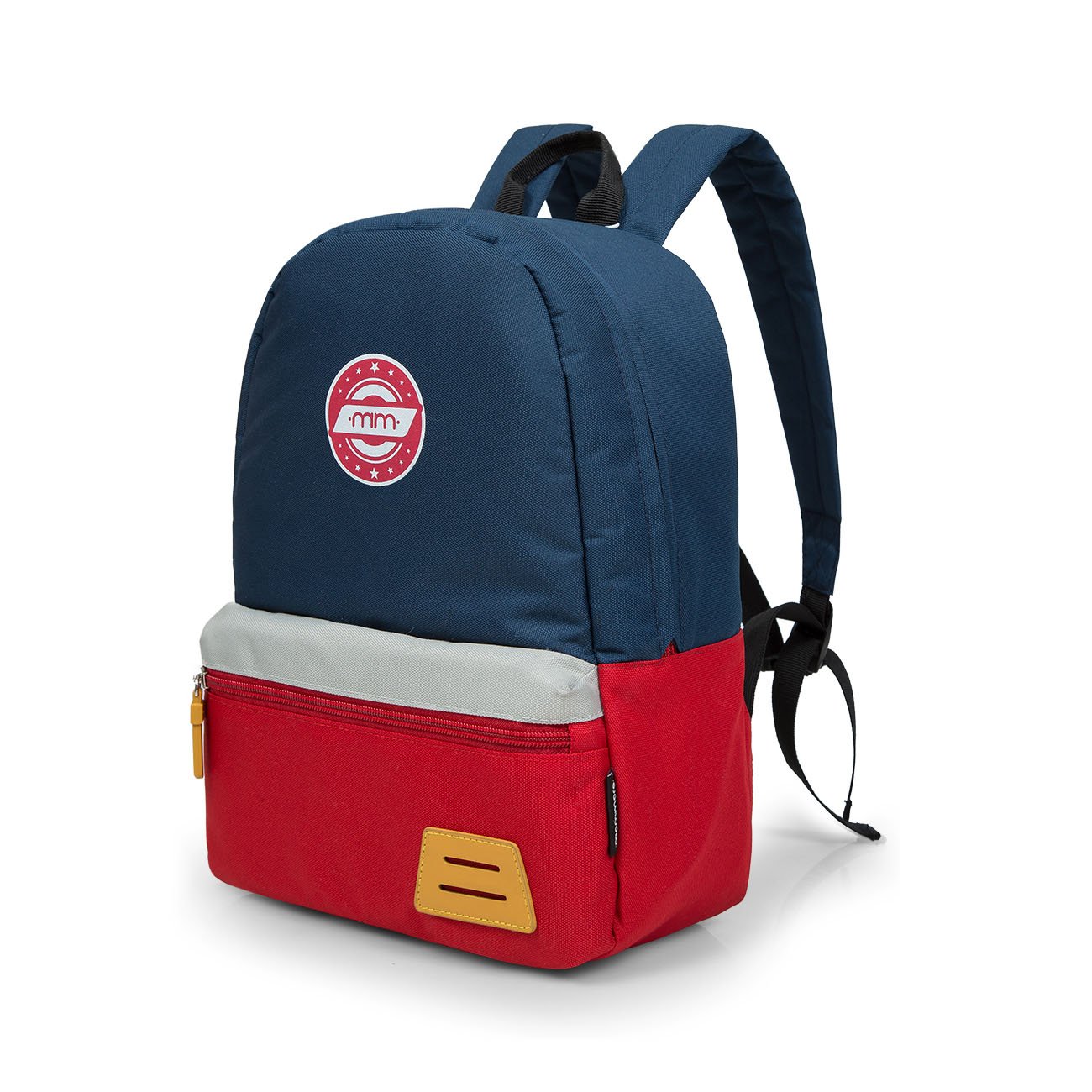 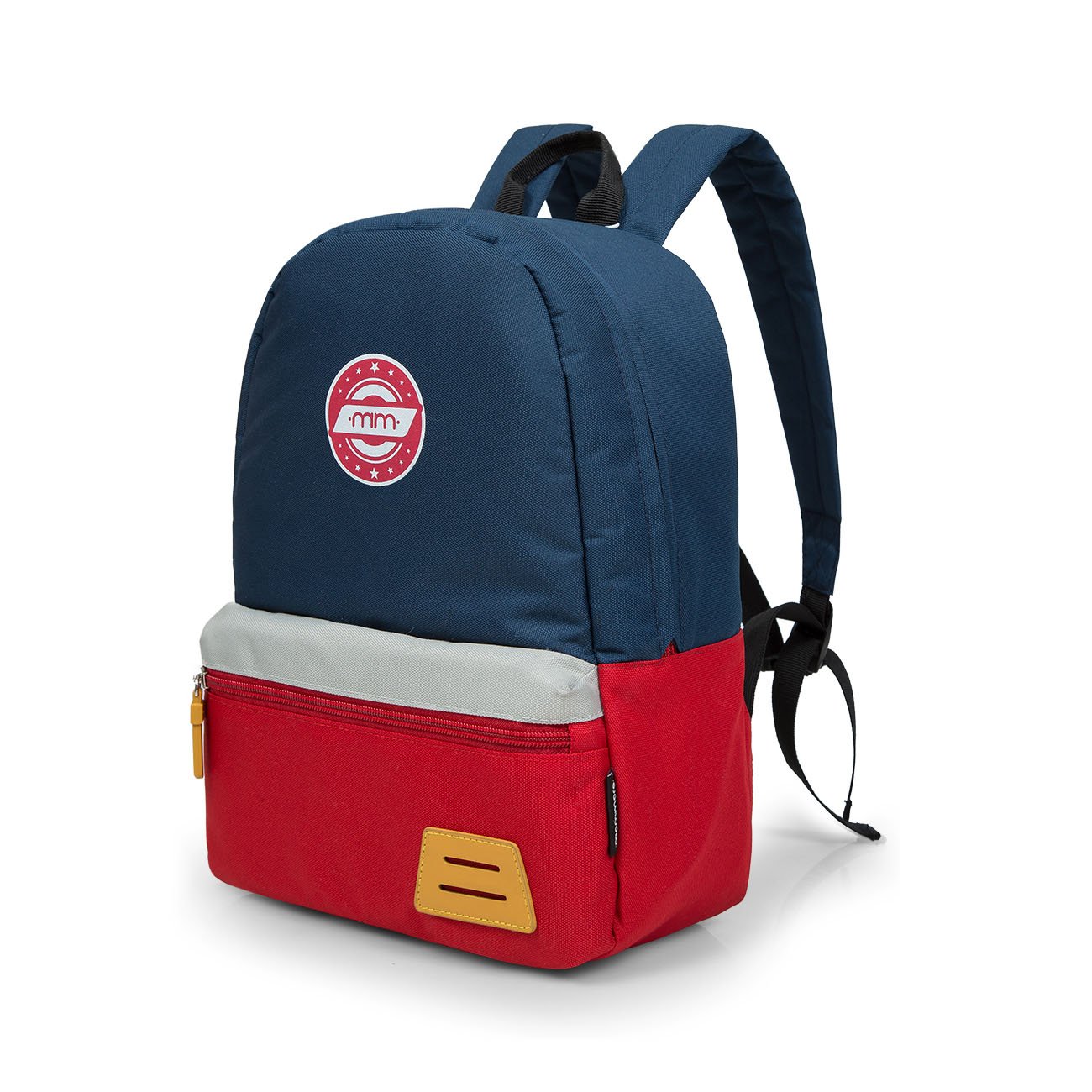 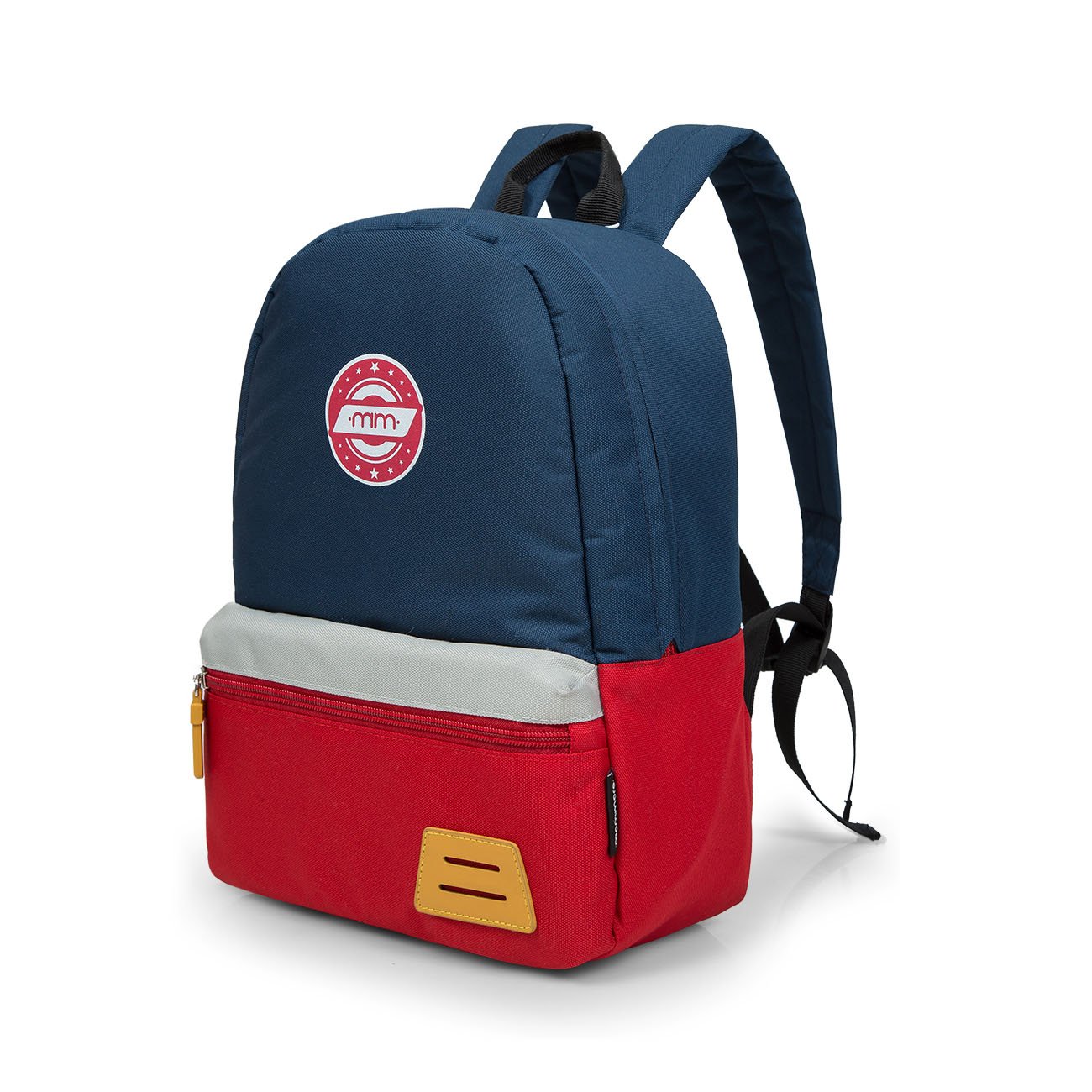 6
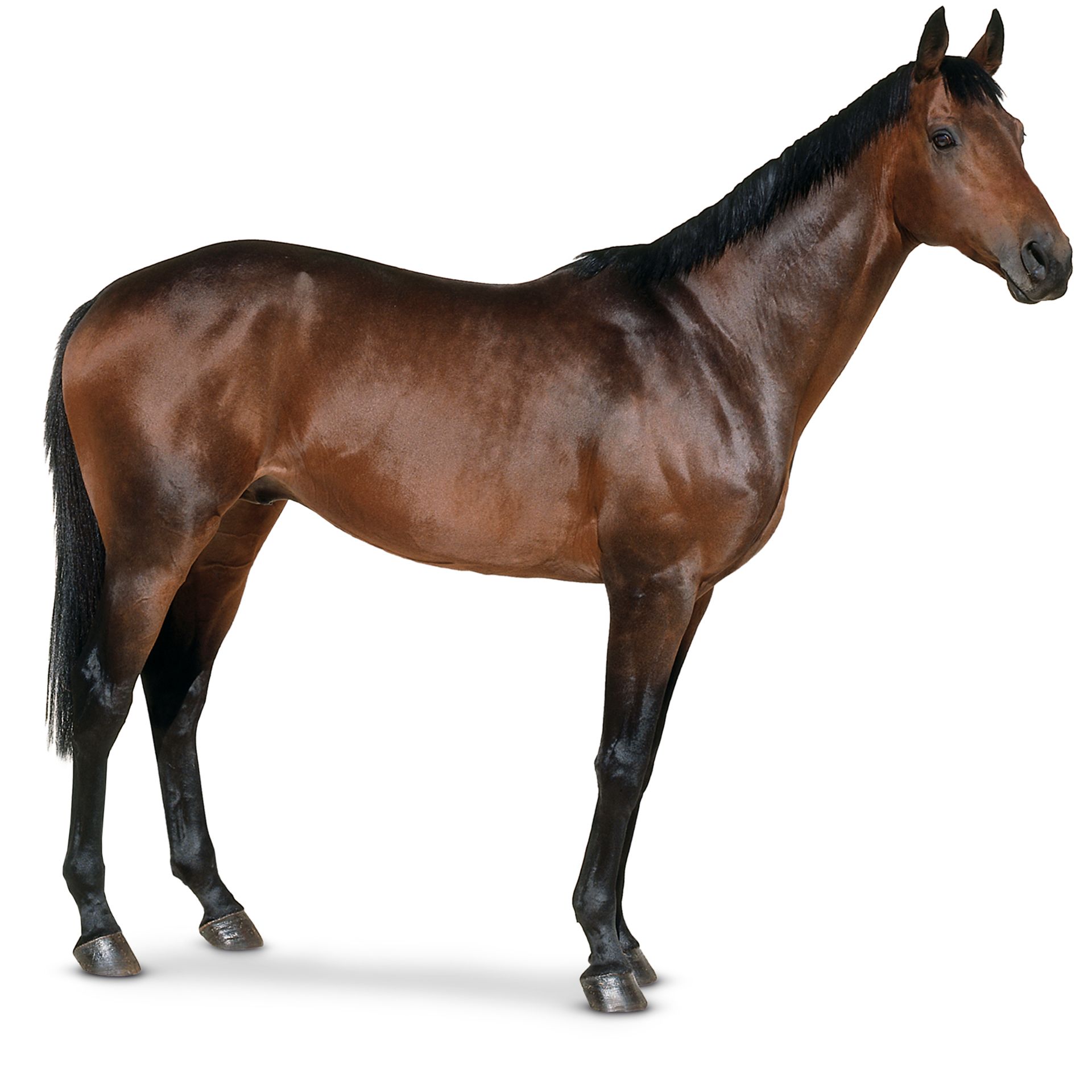 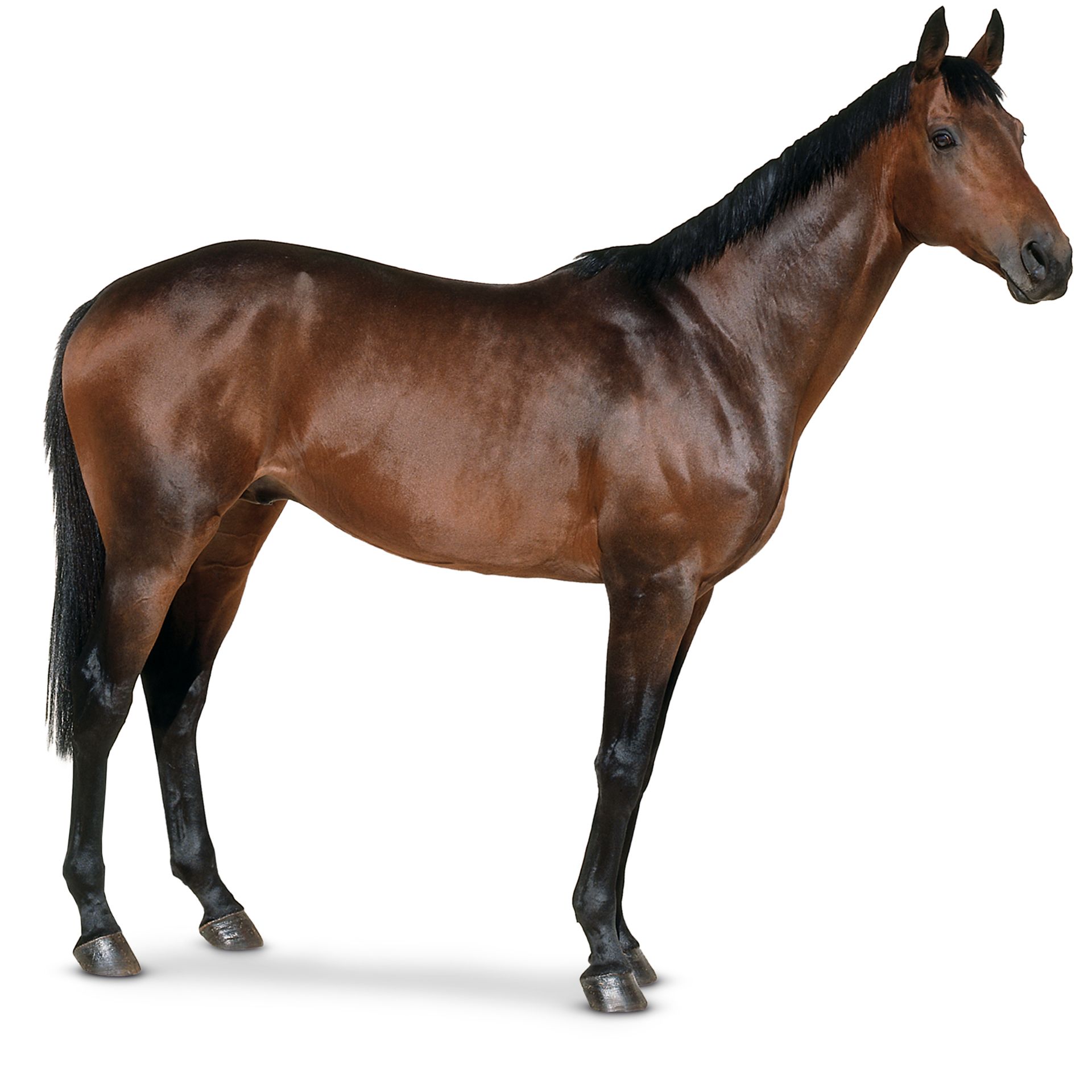 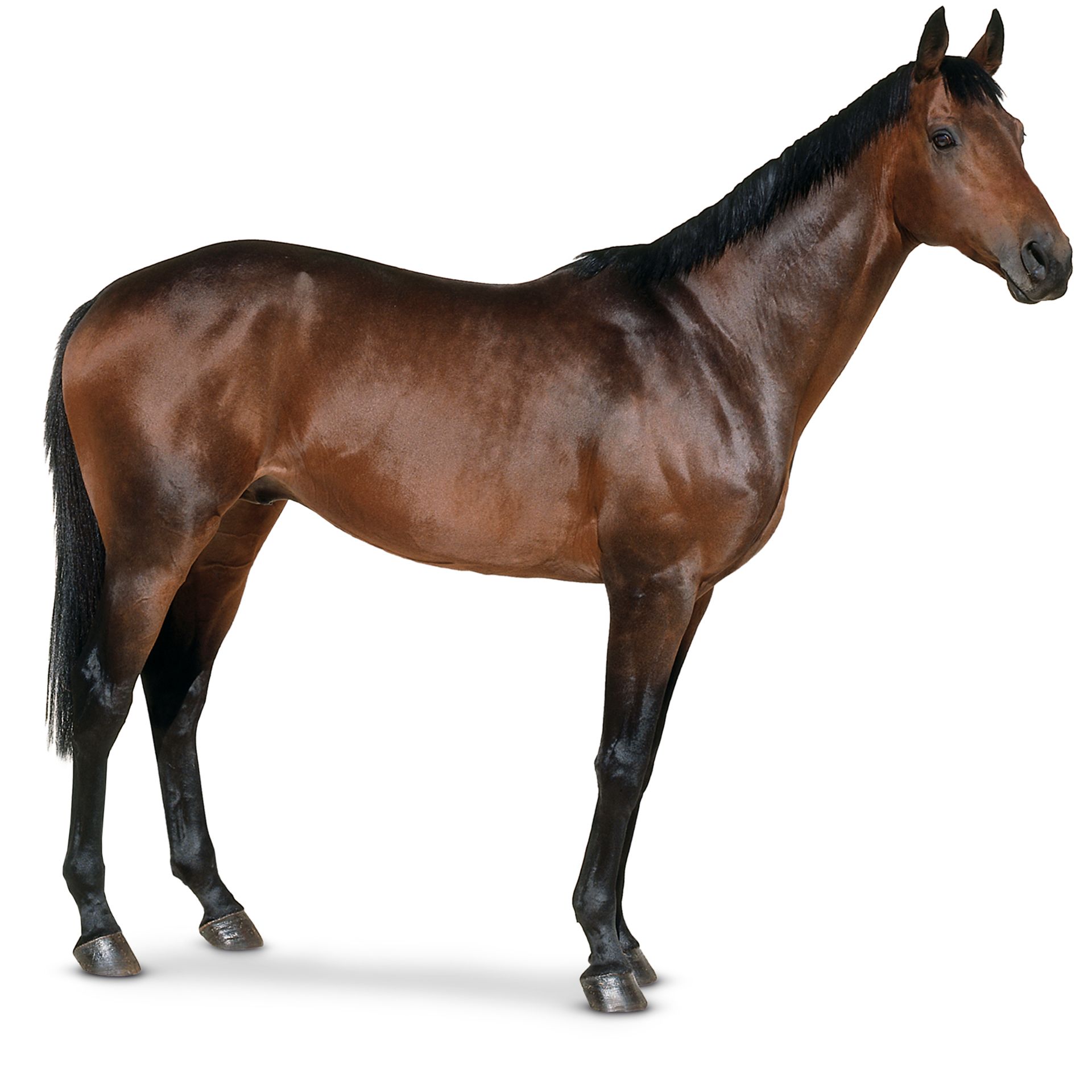 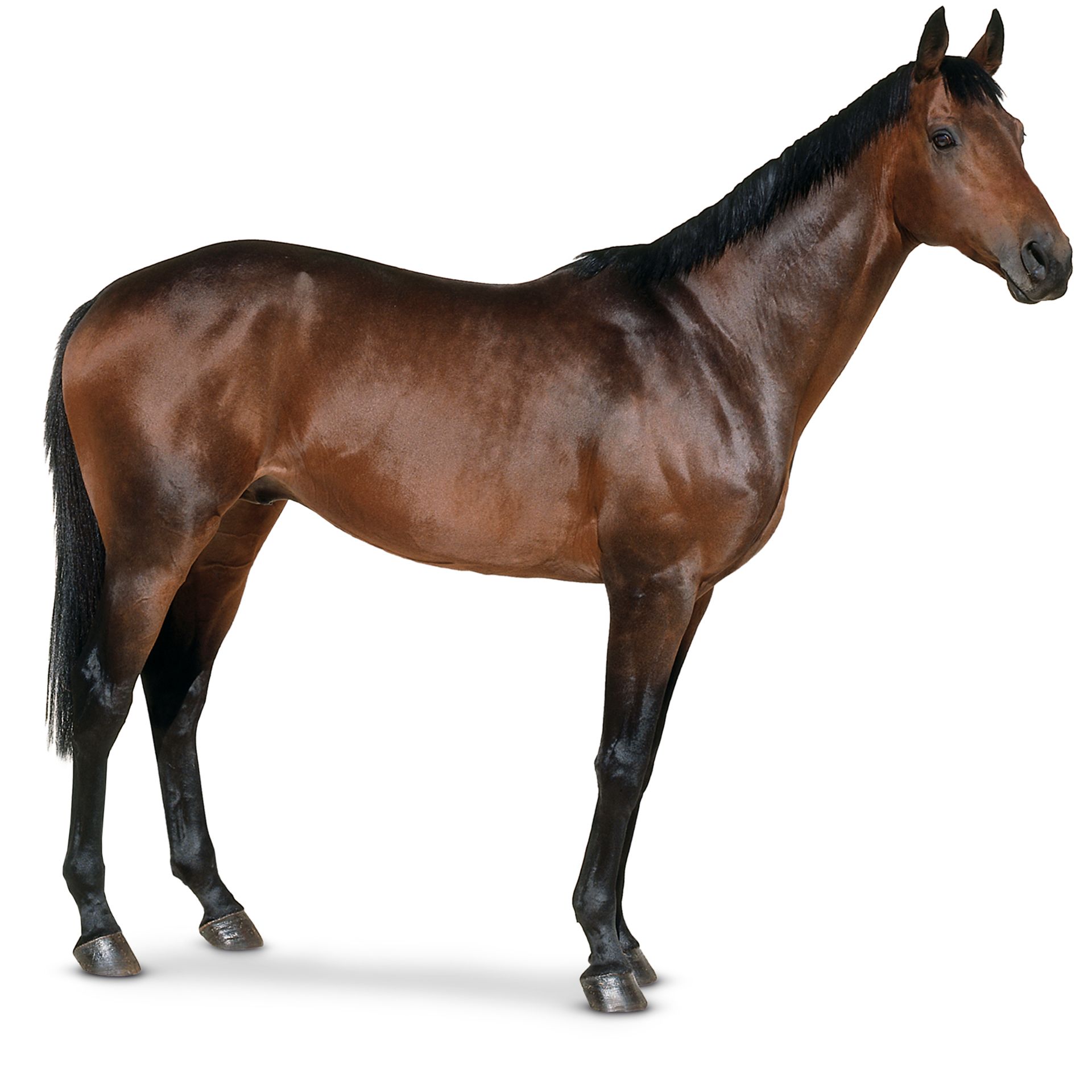 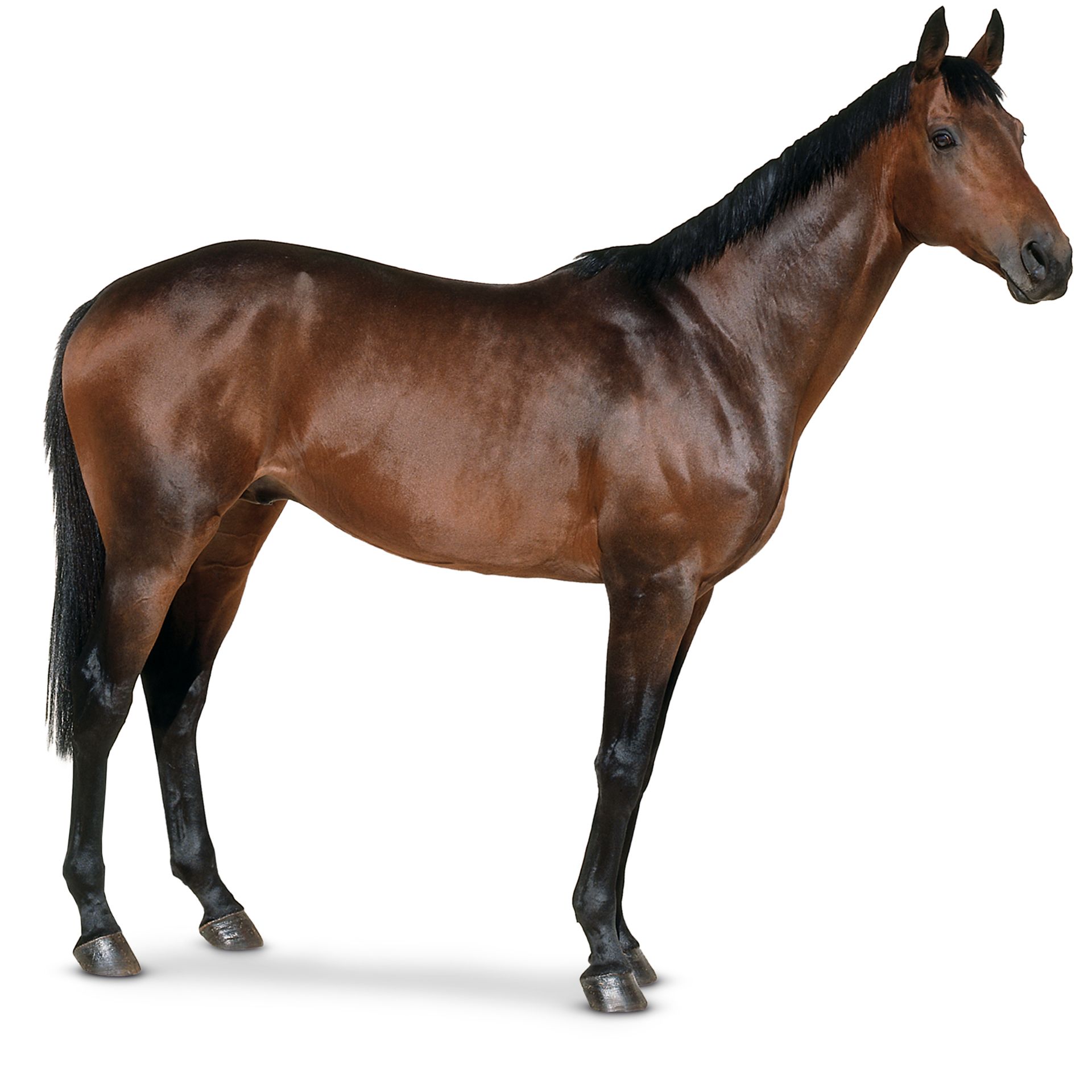 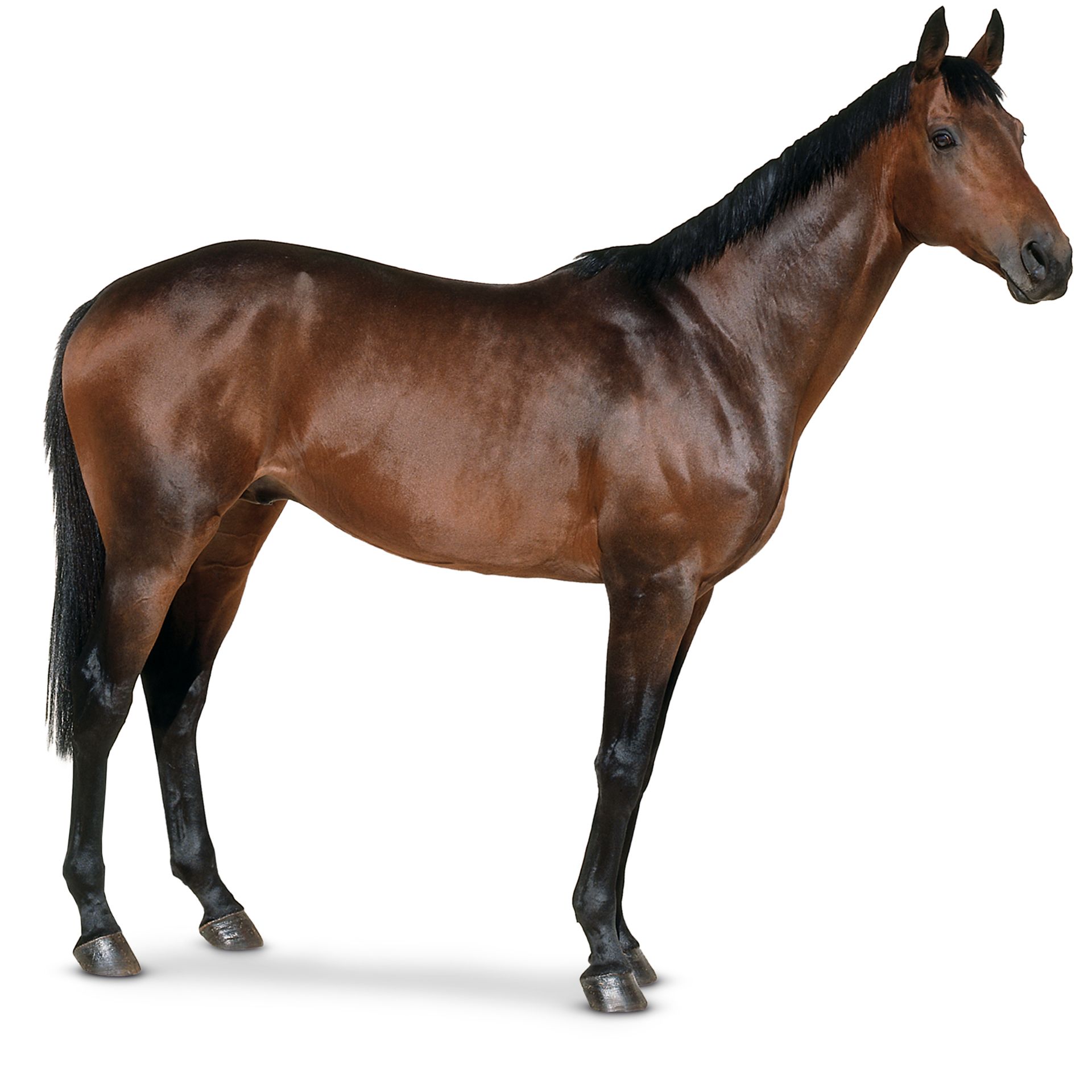 7
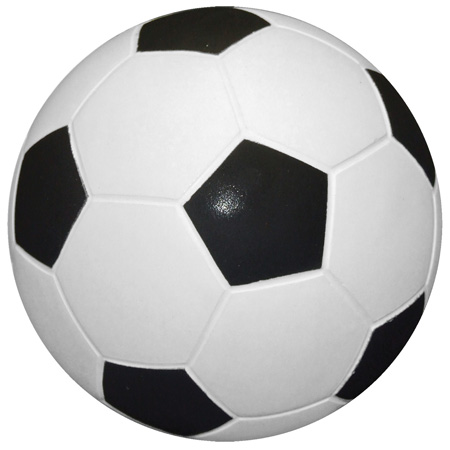 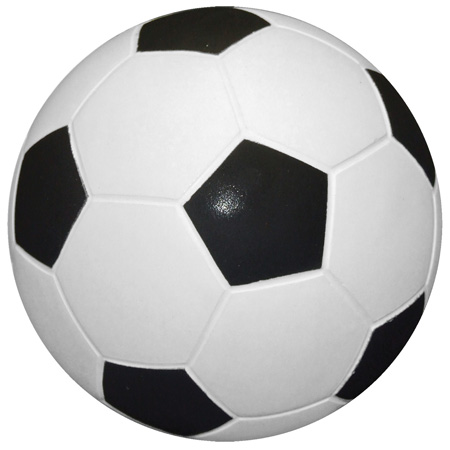 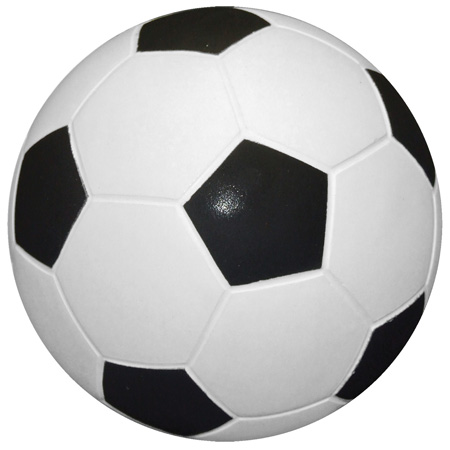 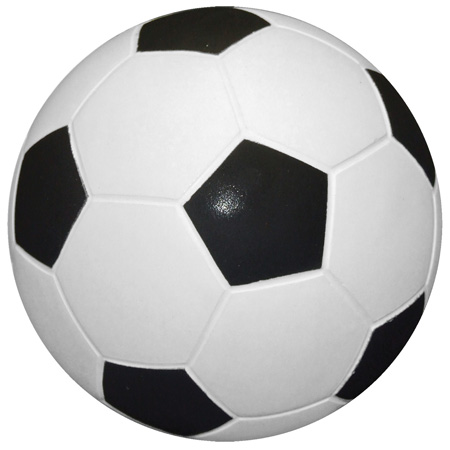 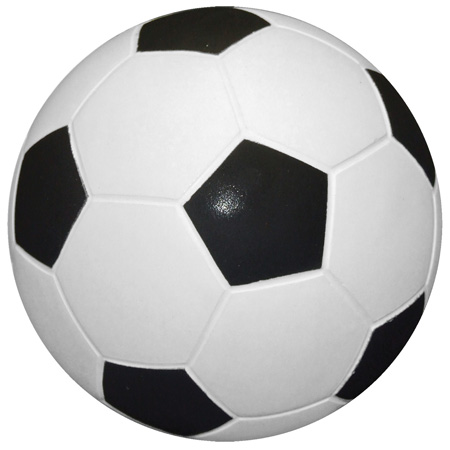 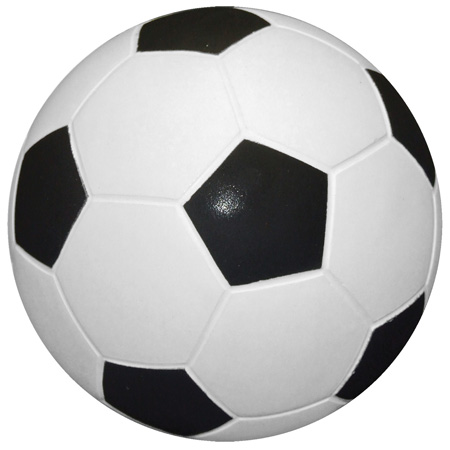 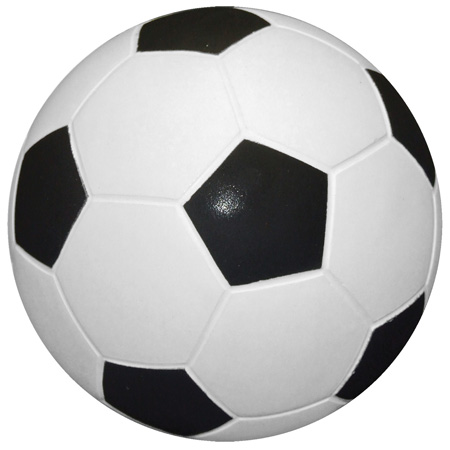 8
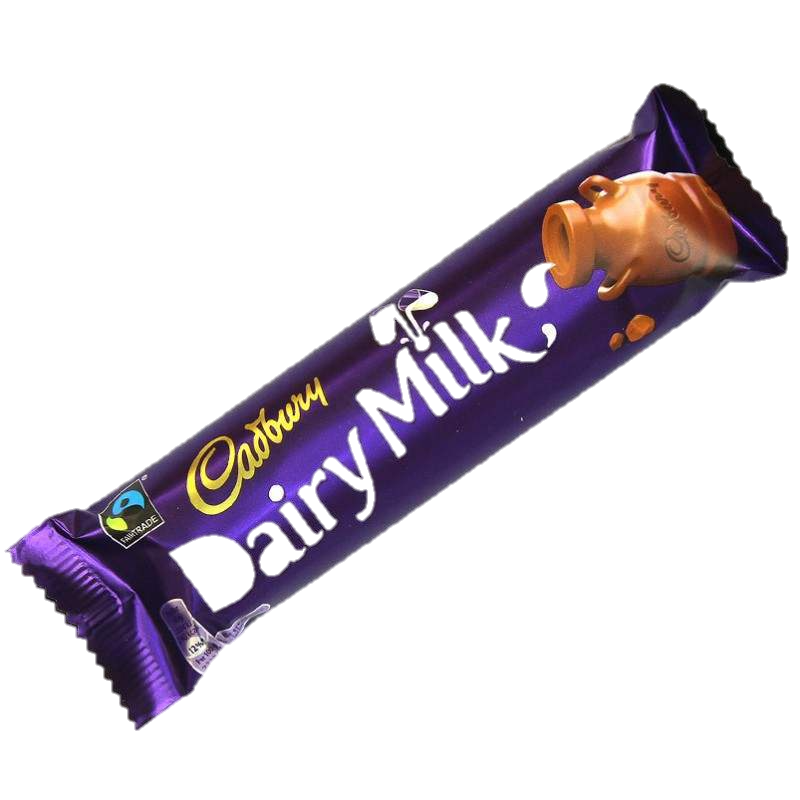 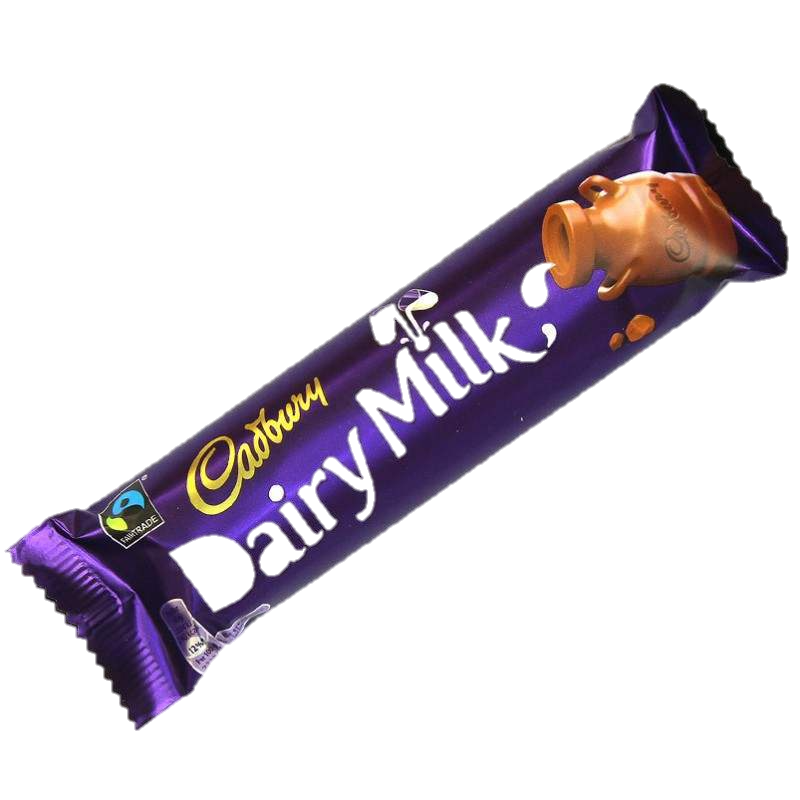 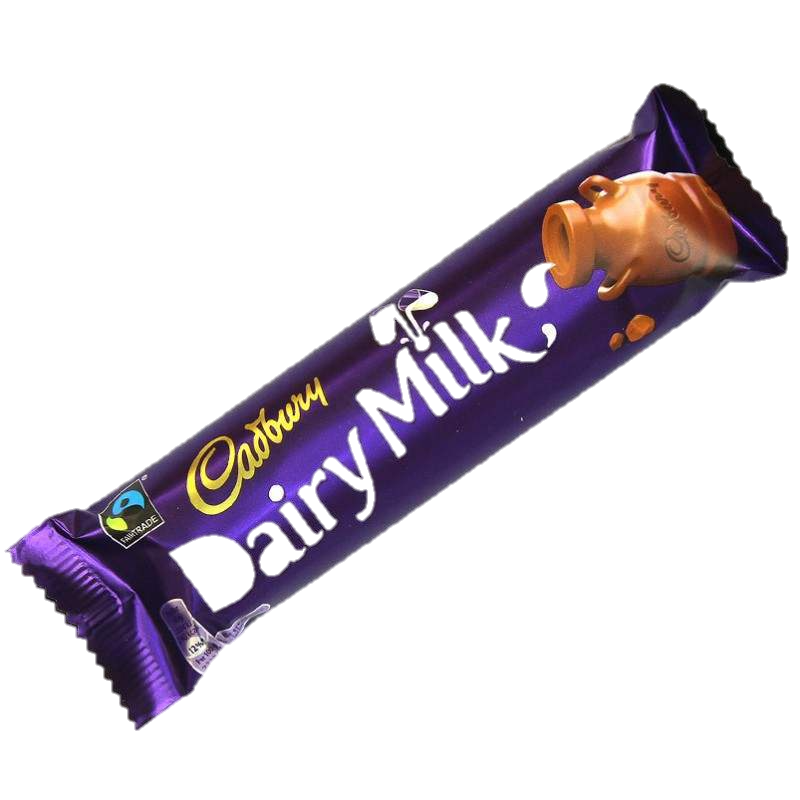 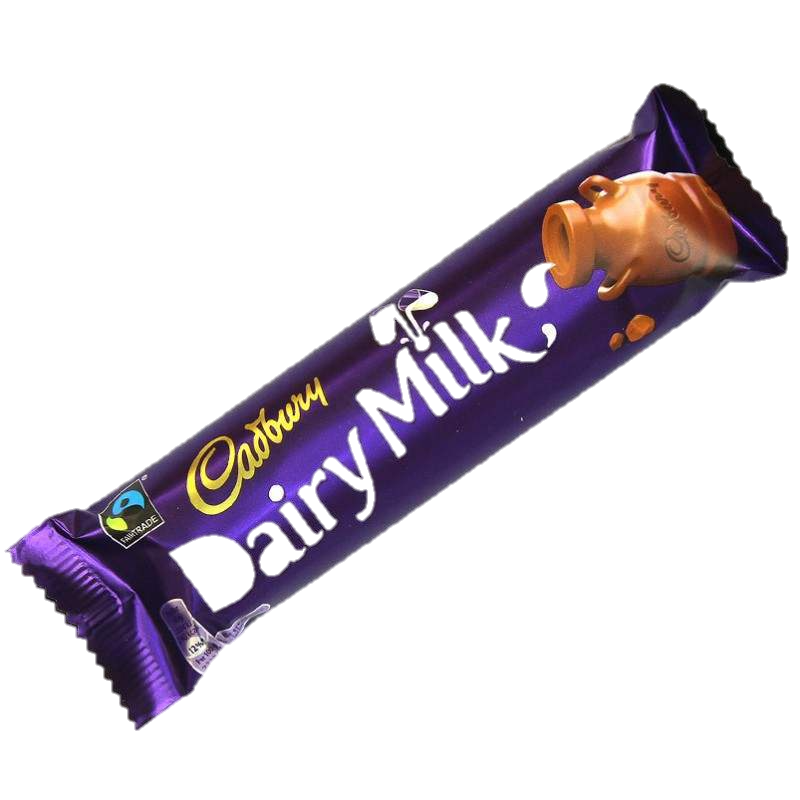 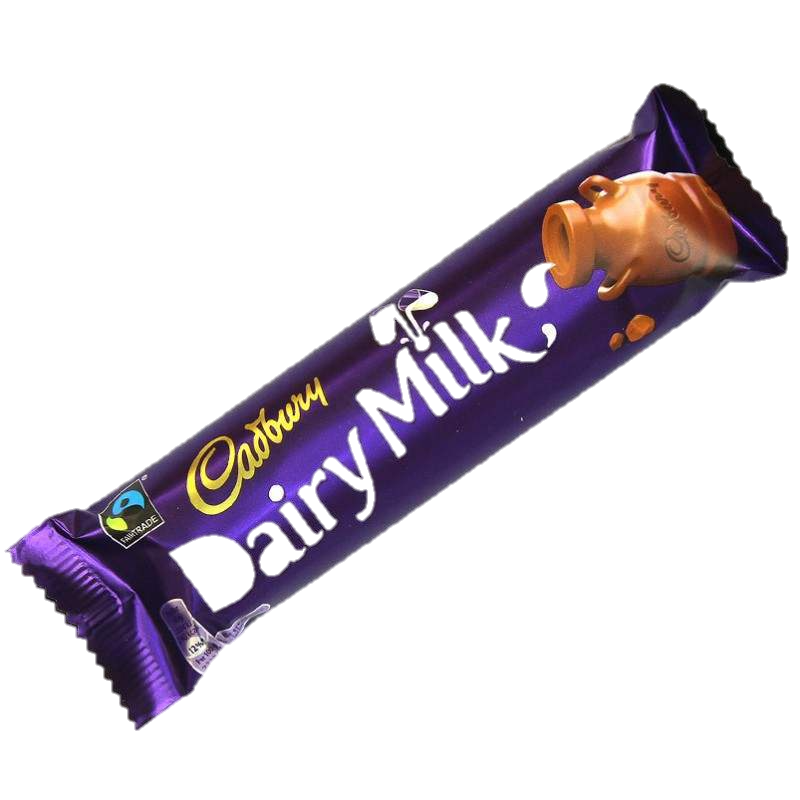 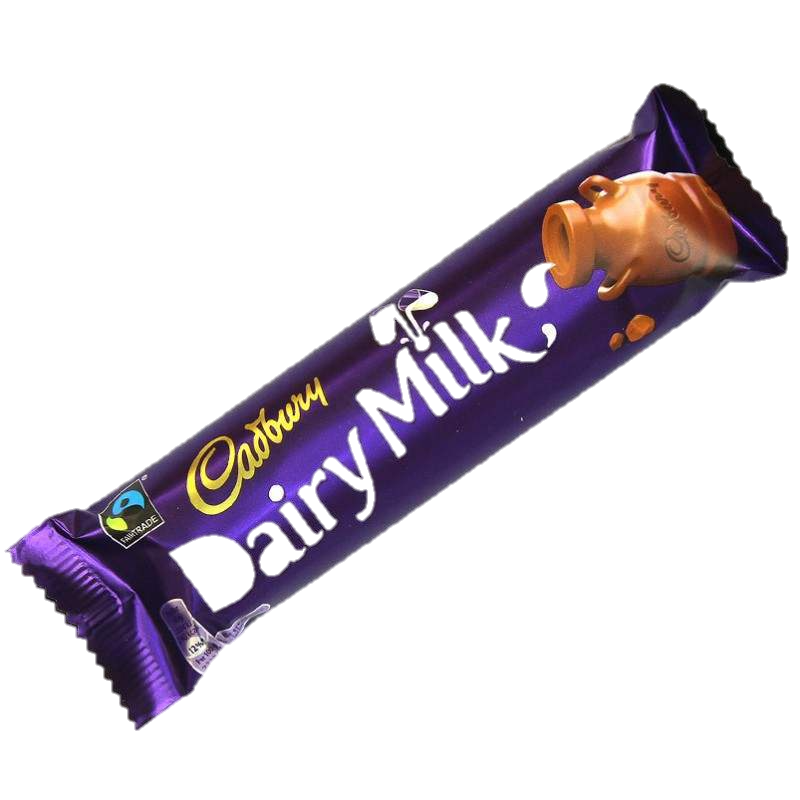 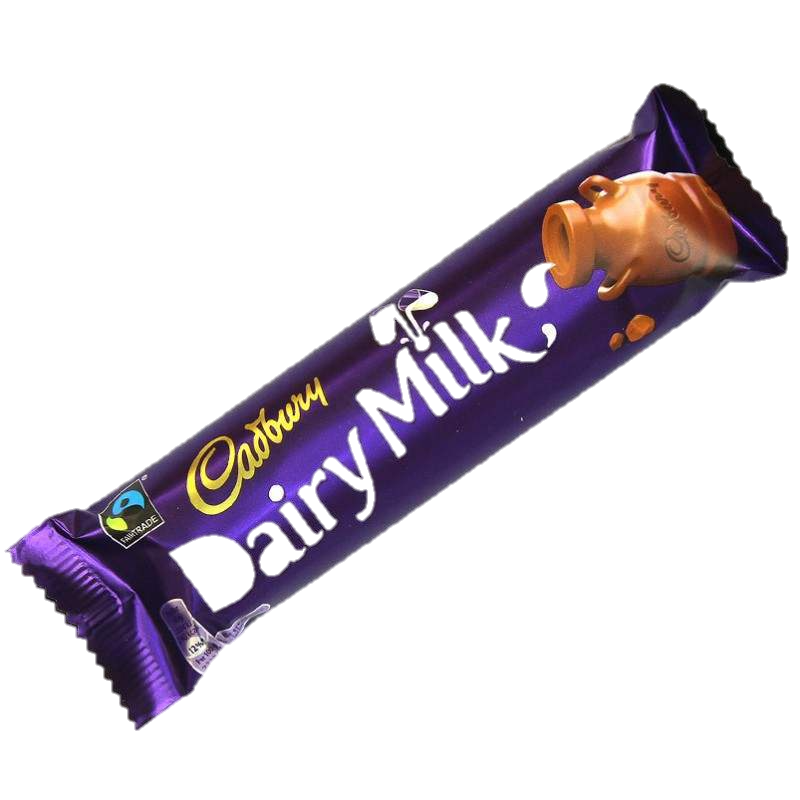 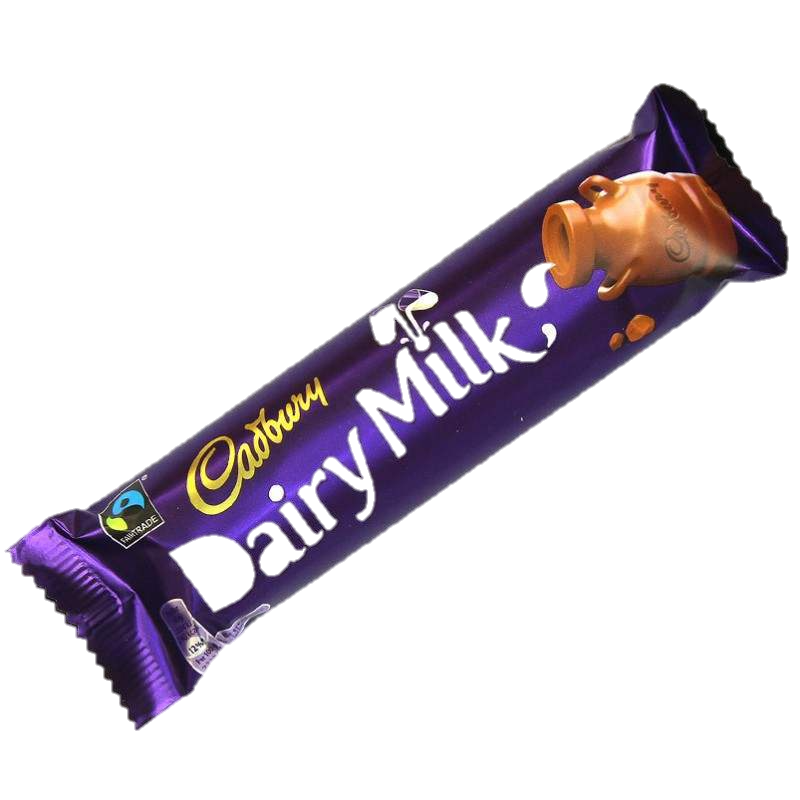 9
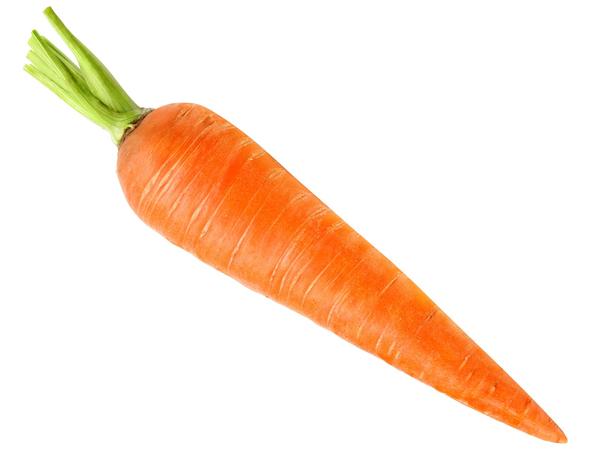 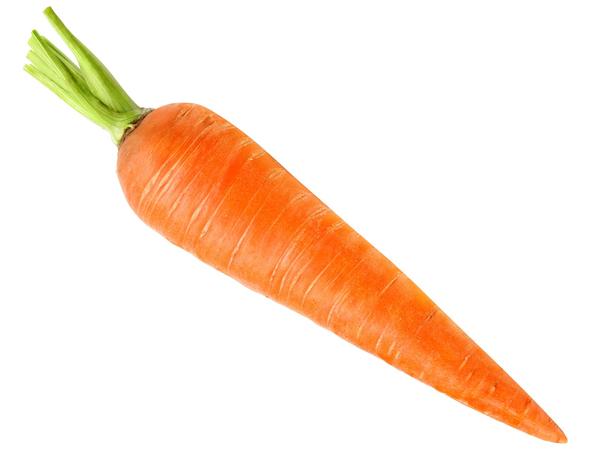 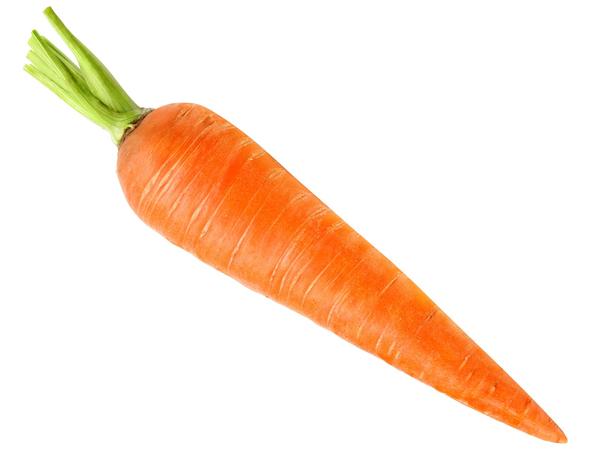 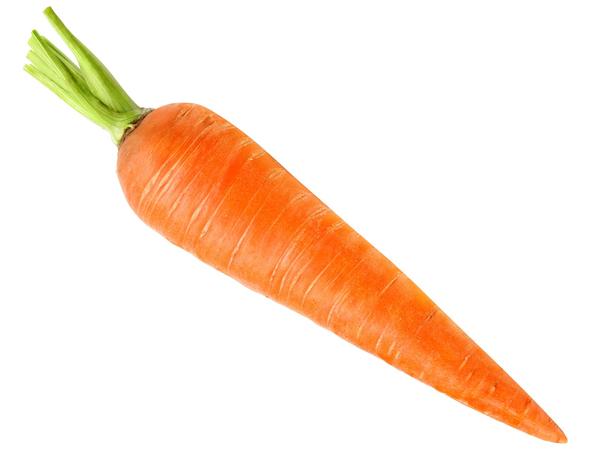 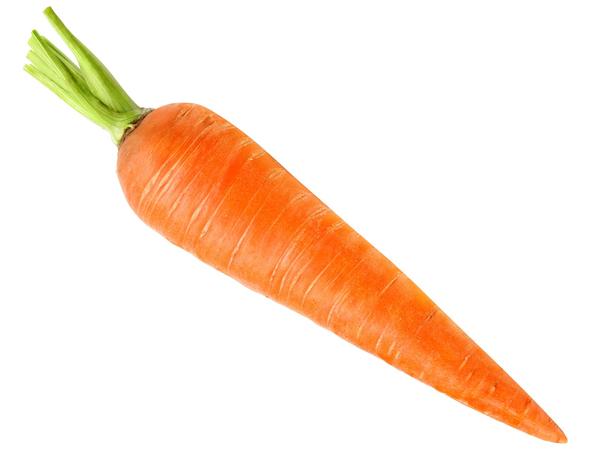 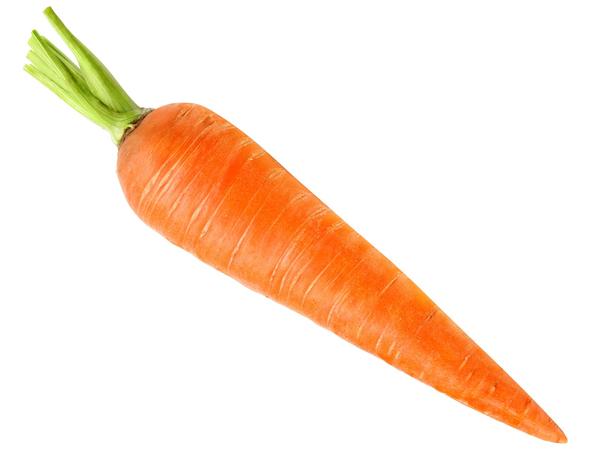 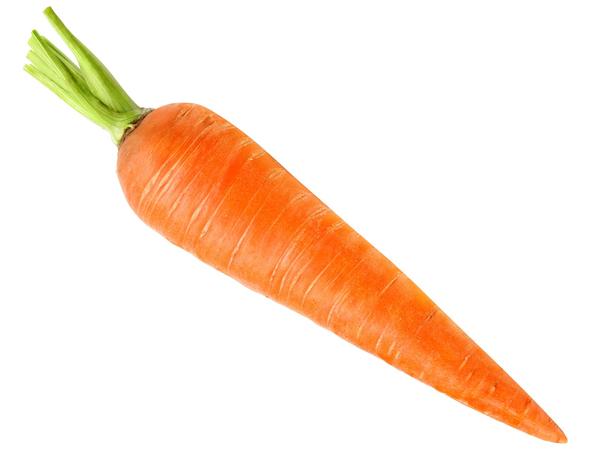 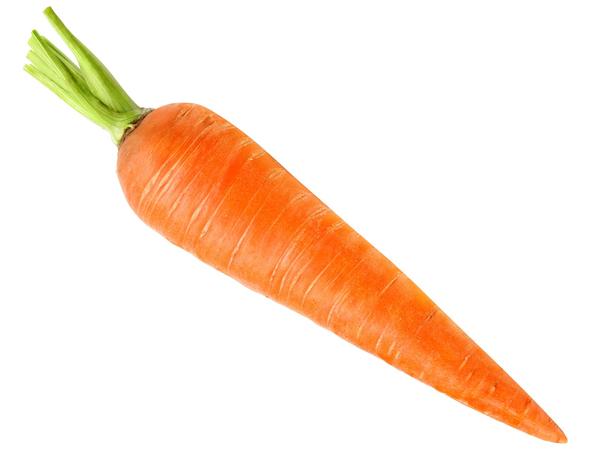 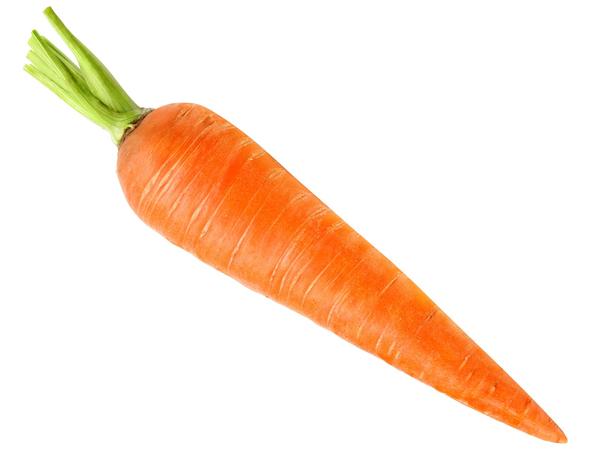 10
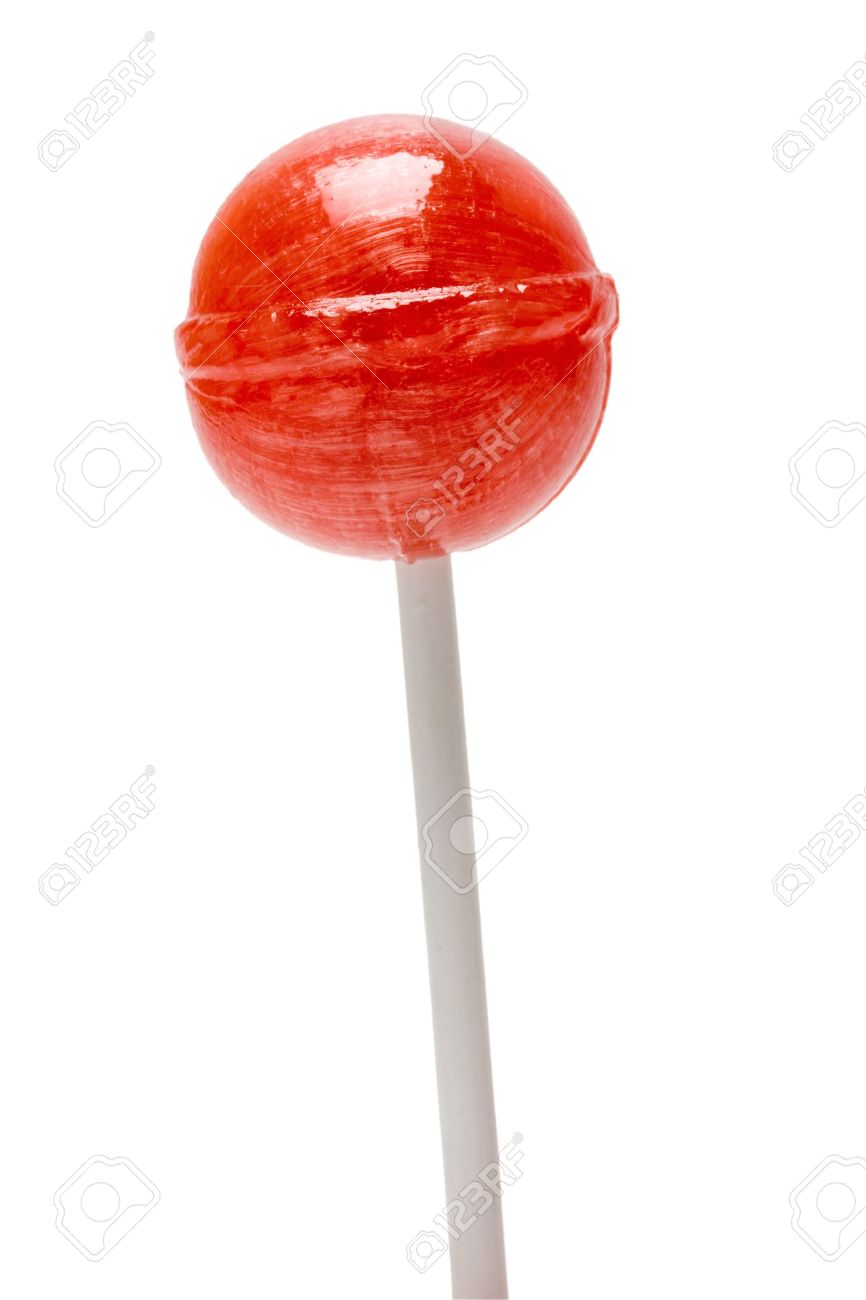 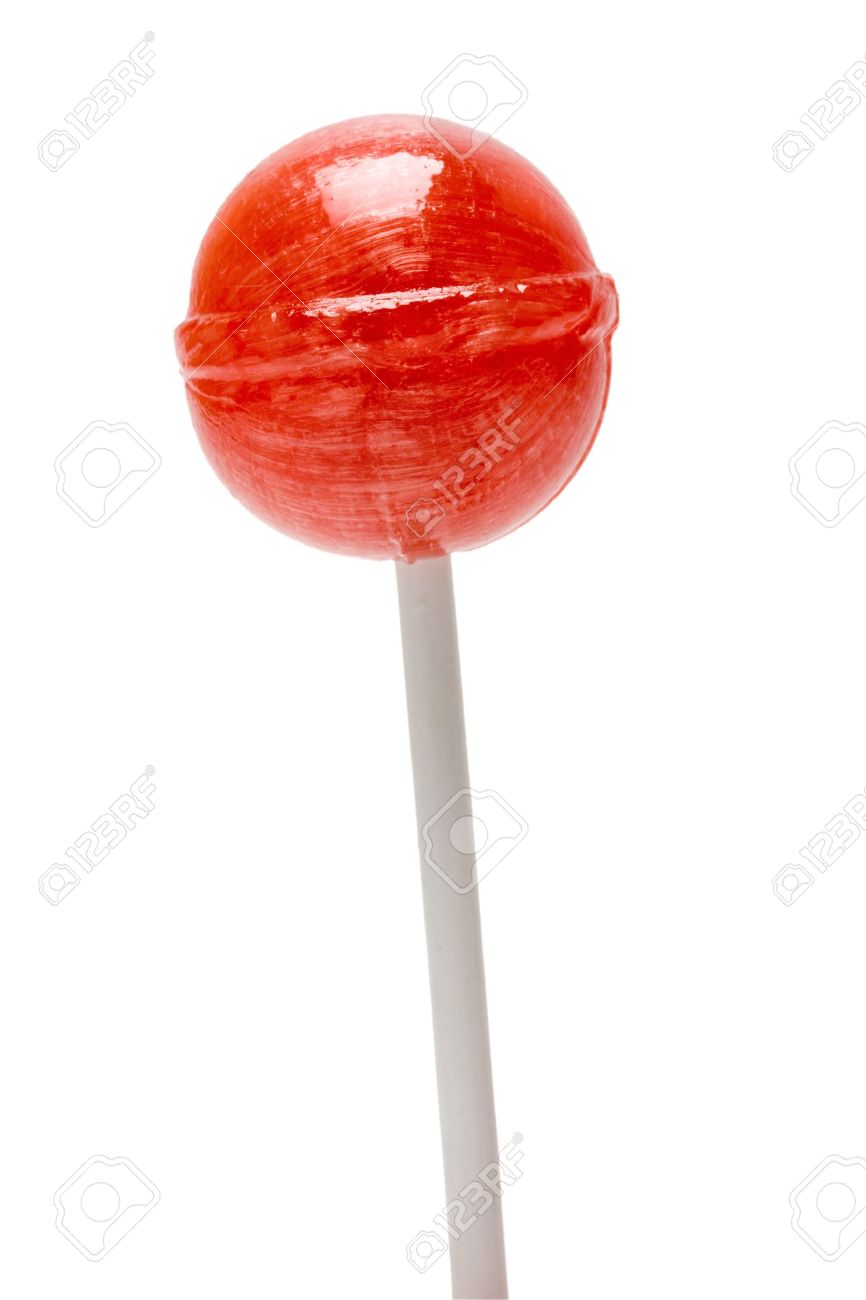 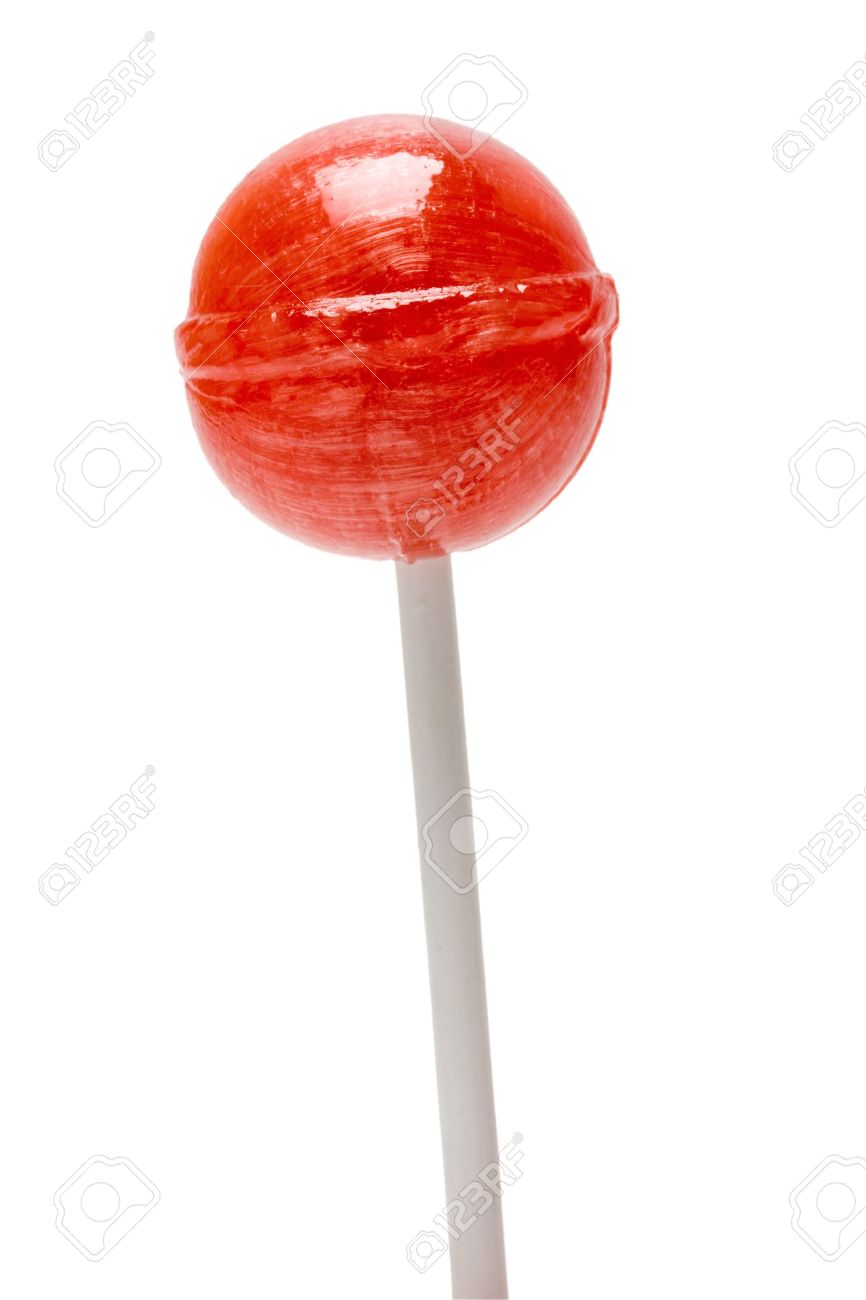 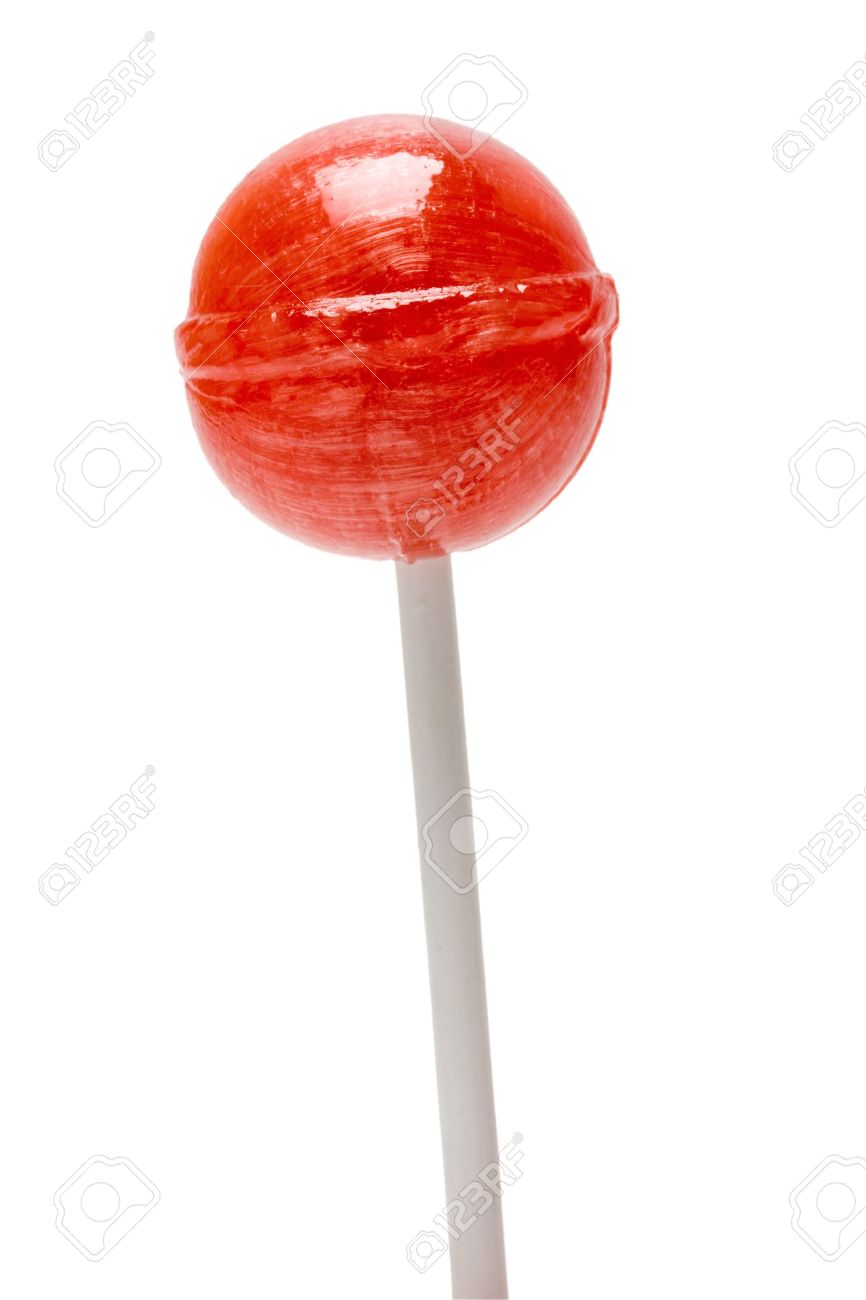 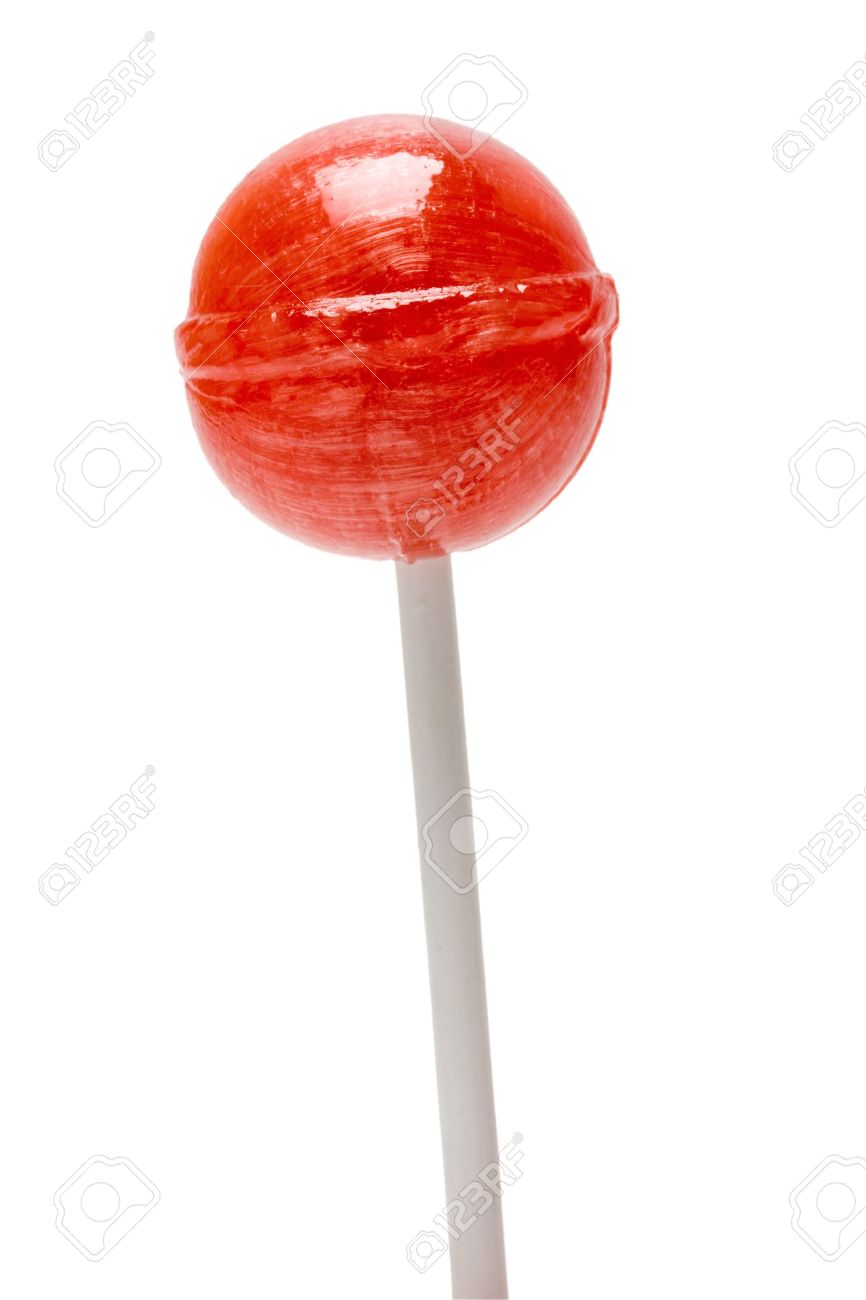 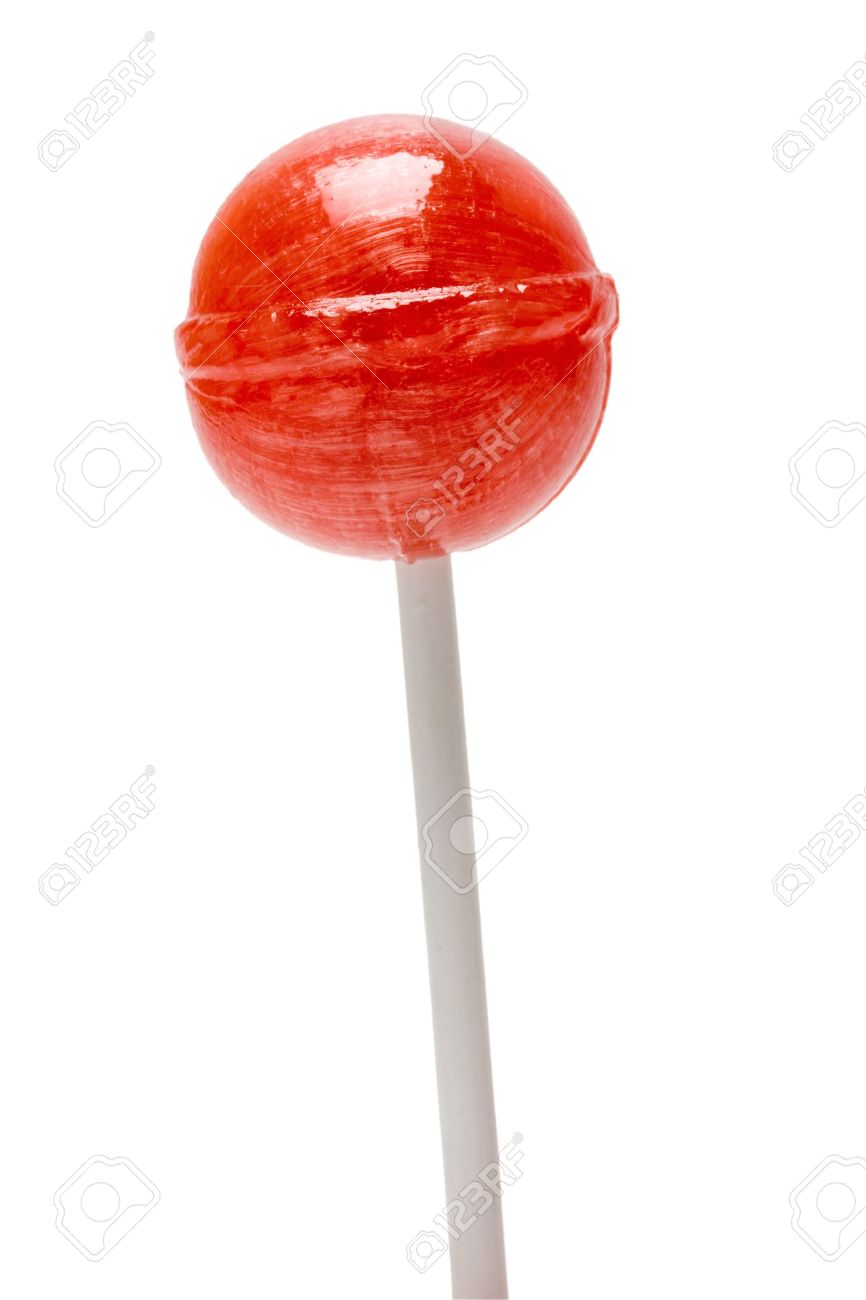 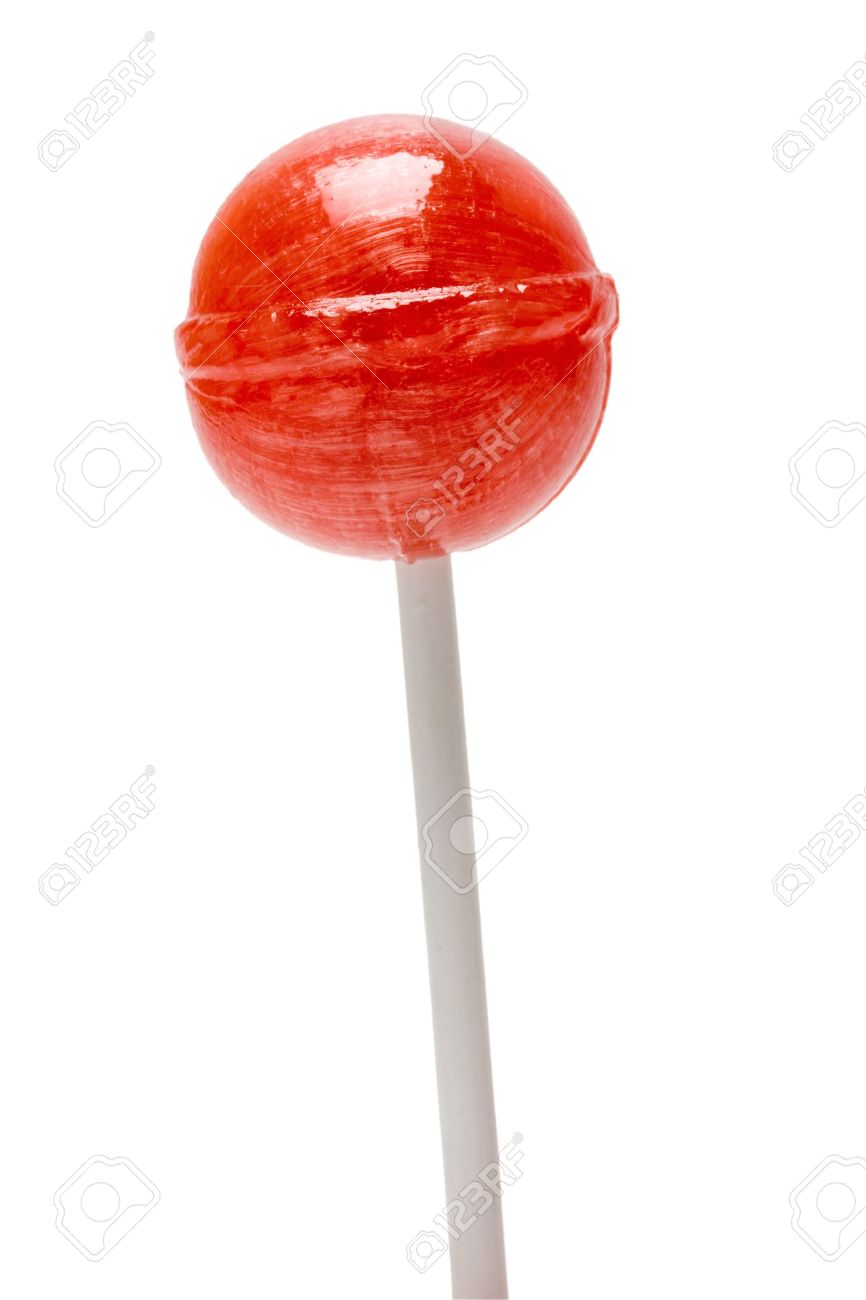 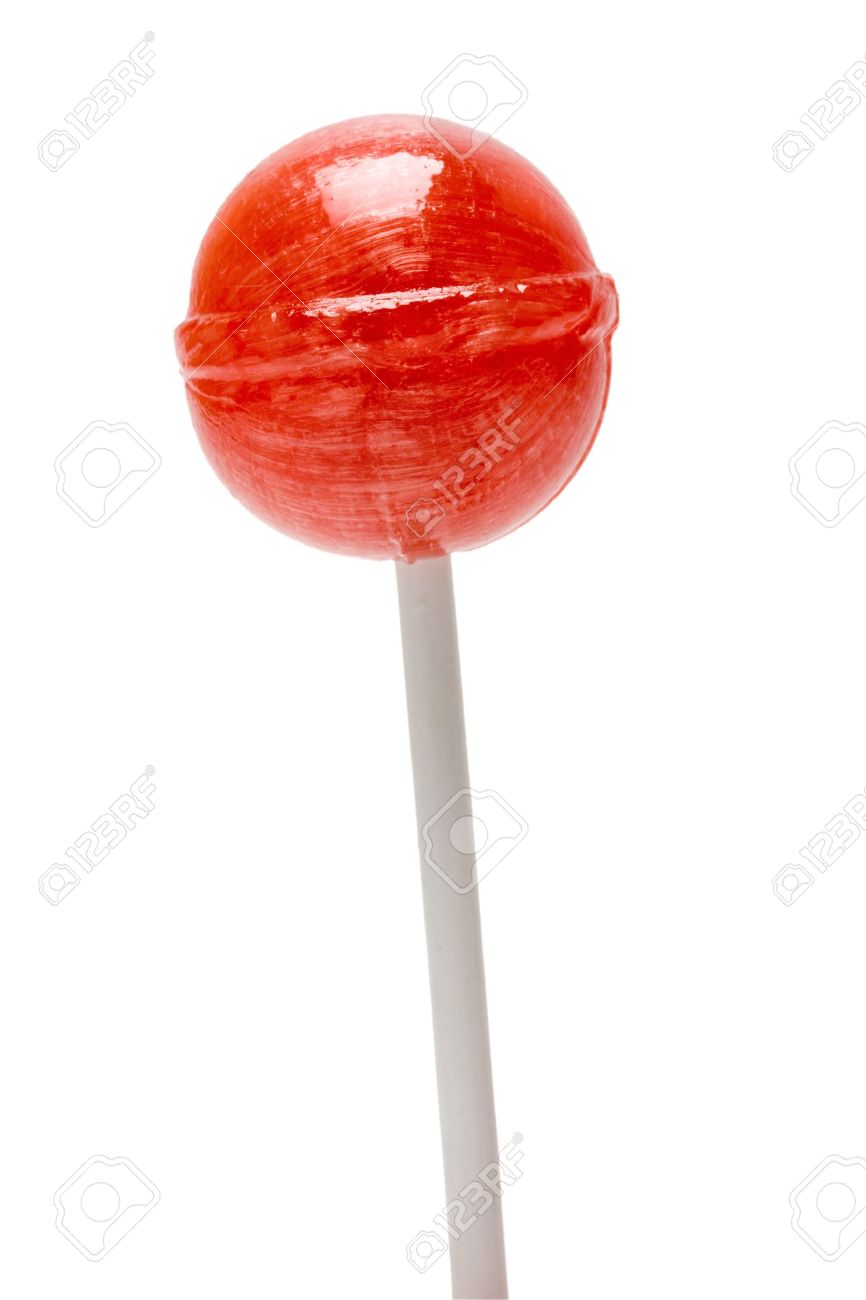 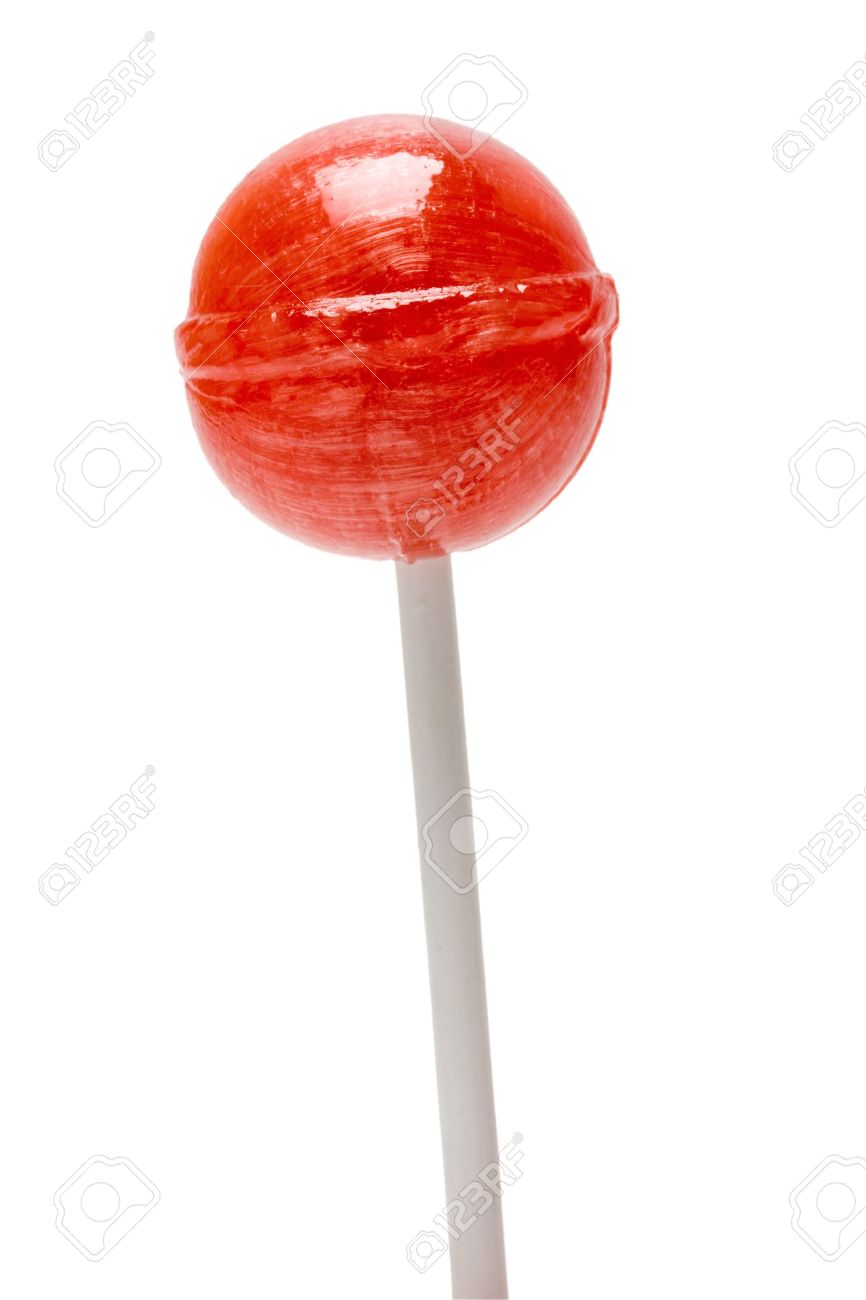 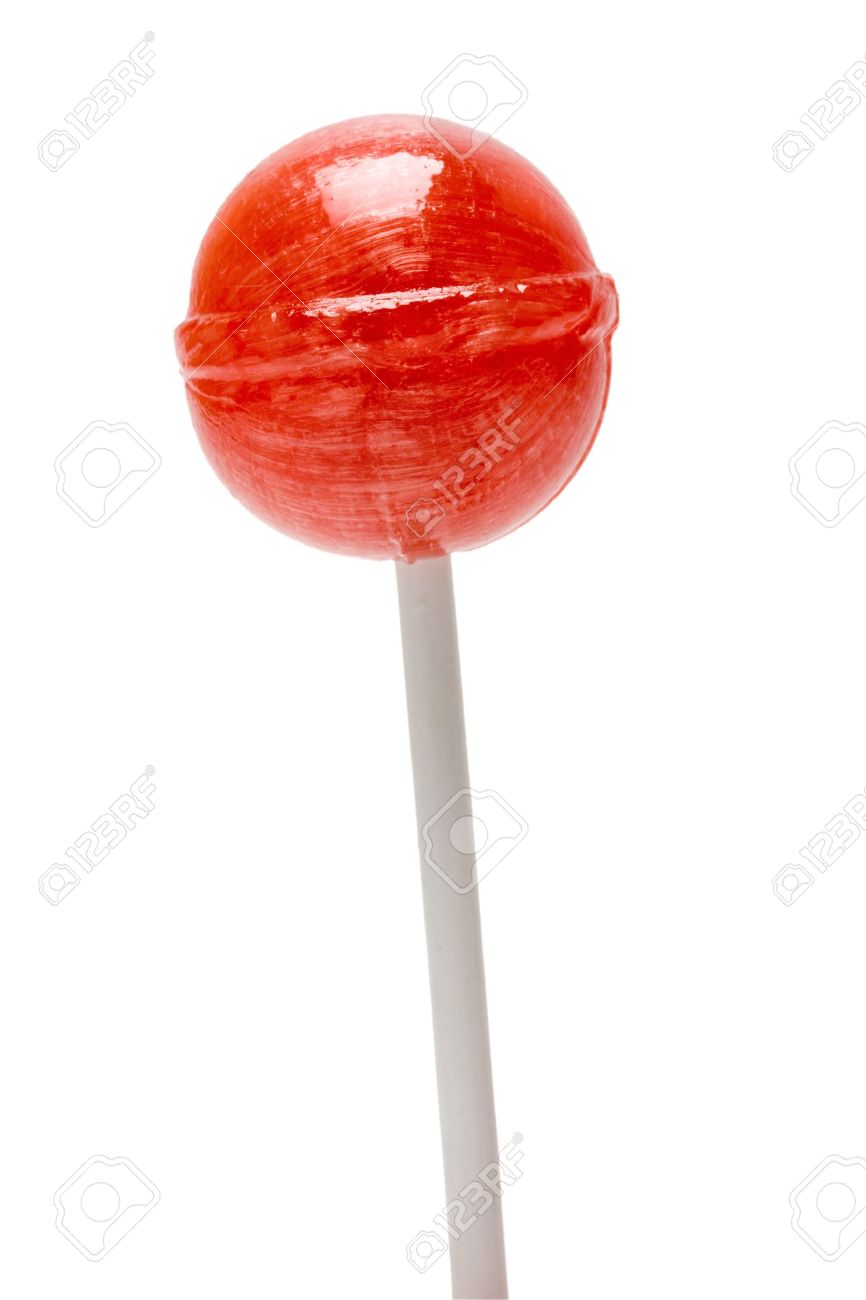